Jaarverslag 2024
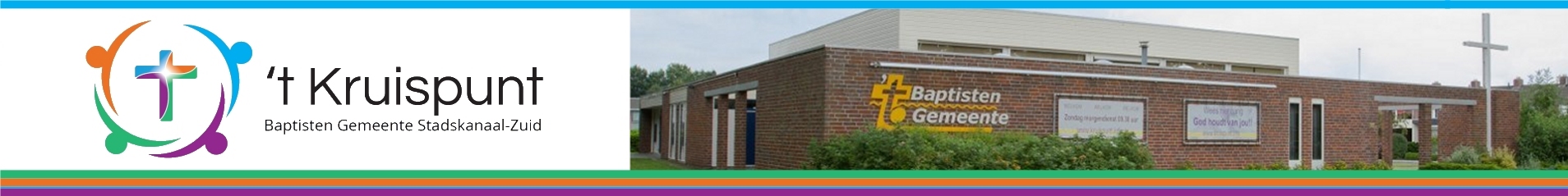 Baptisten gemeente Stadskanaal Zuid
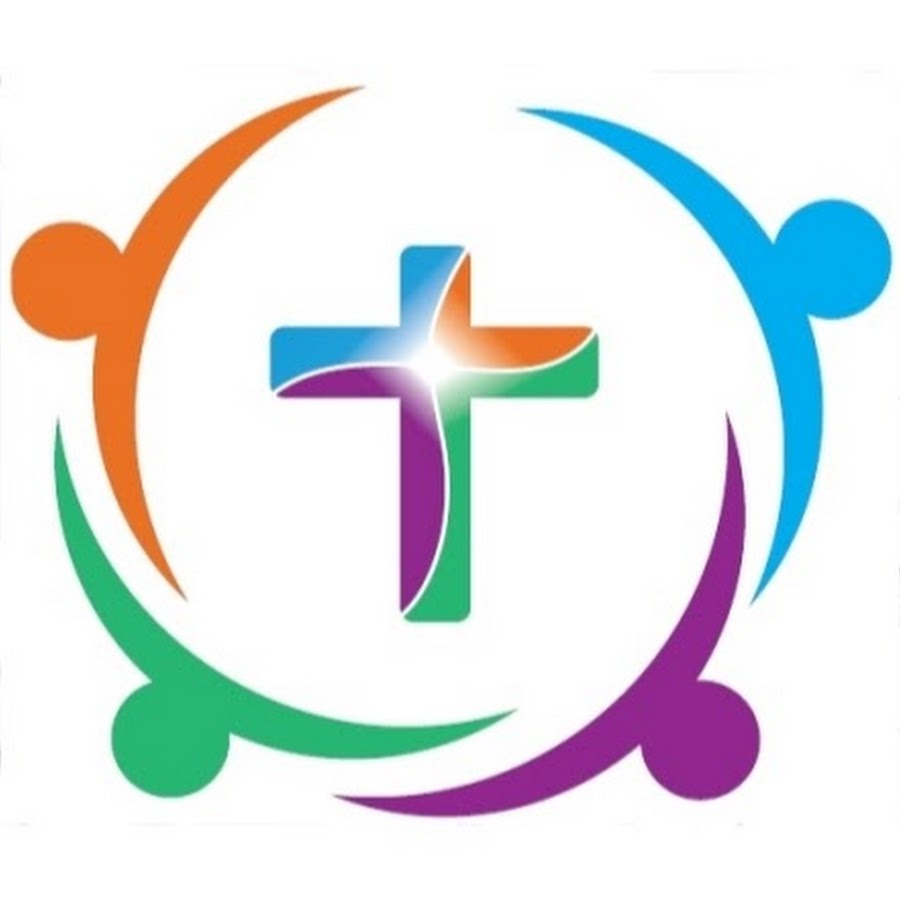 Ons doel: Samen Jezus Christus dienen in woord en daad!
Wie gingen er voor in de dienst:
Gastsprekers: 
Jarno Holtman	Tjerk Riemersma	
Bart Satijn	Jerry Thuis
Harold ten Cate	Lammert Beuneker
Simon v.d. Kooij	Hans Borghuis
Henk Wieringa	Fred Smit	
Hijme Tieleman	Eilt Zandvoort
Gert Elzen	Albert Schipper
Gerrit Lolkema	Rob Duijzer
Jaap v.d. Zeeuw	Liebrecht Hellinga
Peter Koobs	Egbert van Rhee
Natasja Arens	David Sies
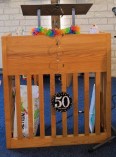 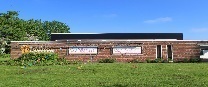 Wie gingen er voor in de dienst
Gastsprekers:
	      Remco Ongersma      Anique Veldhuis
                          Johan Otten	           Maurits Luth *
	        Bert van Drogen *      Paul Rullmann *
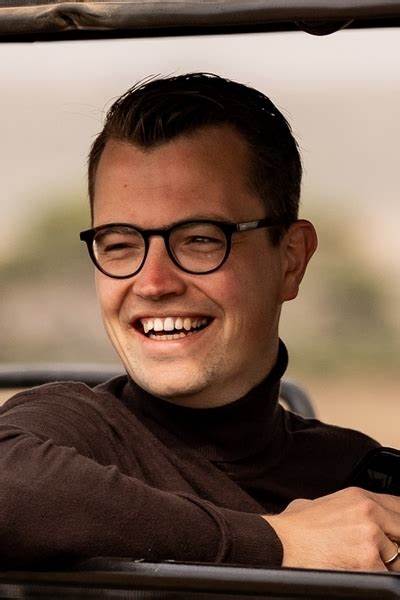 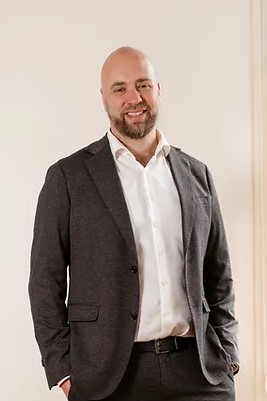 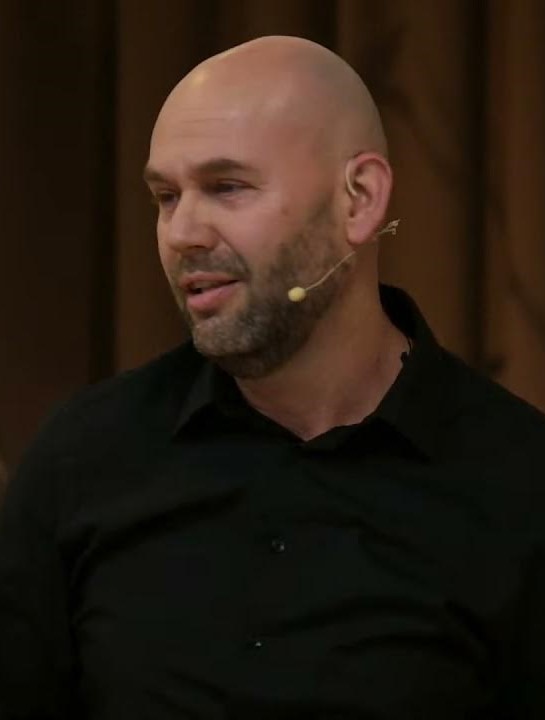 Pastorale werkers   (vacant)Henk Wieringa                                                                                                                                                              Jan Boelhouwers                                                                                                  (i.v.m. ziekte Henk Wieringa)
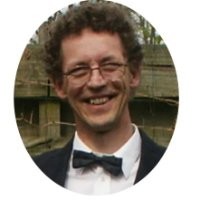 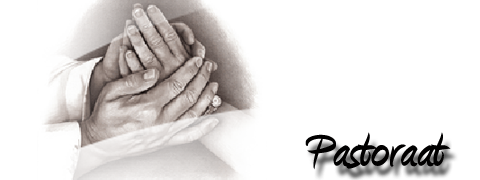 Vergadering leiding gemeente
Bestuurlijk team 			8 x 
Pastoraal team 		  	7 x
BT/ PT 				2  x

Gemeente vergadering 		10 Februari
                                                                18  April
			                14  November
Algemene Ledenvergadering Unie-ABC
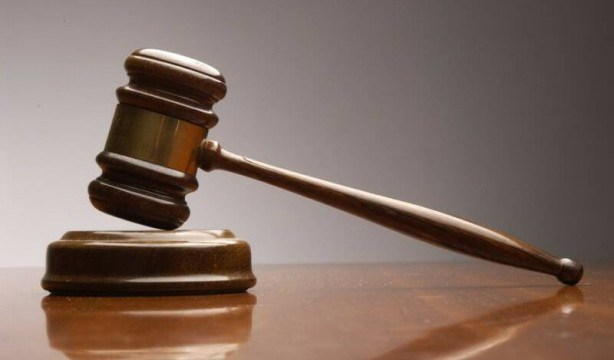 Mutaties
Ledenstand 01-01-2024                     201
Gedoopt 			           1
Attestatie/ toename                            3
Wederopname 	                             1			
Van andere gemeenschap                  0
Totaal toename	                             5
Overleden	                             4		
Met attestatie vertrokken                   0        	
Vertrokken/onttrokken                        2
Naar andere gemeenschap                 1
Totaal afname		            7
Ledenstand 01-01-2024                       199
Vrienden  per 1 januari 2024               43
Overleden                                               3
Nieuwe vrienden		             2
Aantal vrienden per 1 januari 2025    42
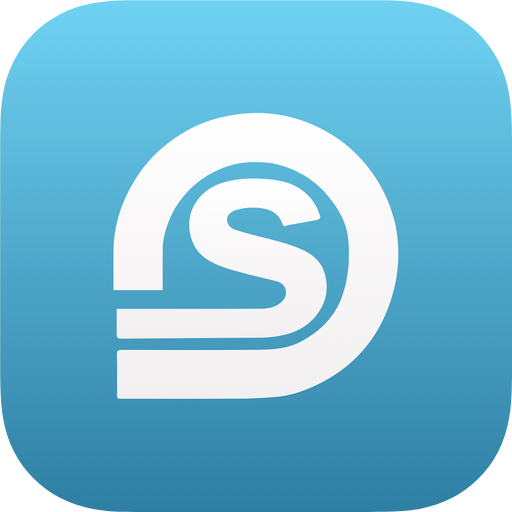 Overleden in 2024
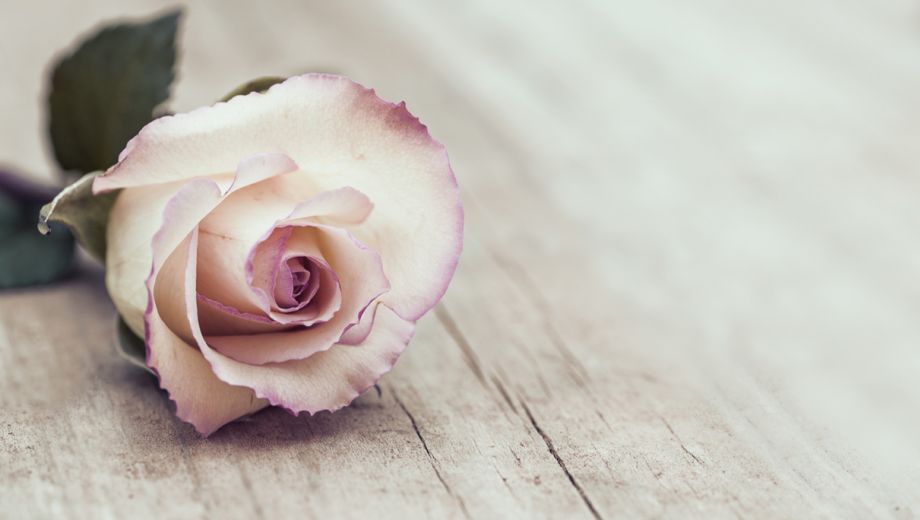 zr. Trijn Lok op 27 april  in de leeftijd van 83 jaar
      zr. Jannie Meijer-Hindriks op 9 mei in de leeftijd van76 jaar 
      zr. Tiny Dijkhuis-Woortman  op 19 mei in de leeftijd van 86 
      jaar     
      zr. Nellie van der Vlag op 13 juni in de leeftijd van 84 jaar
Overleden in 2023
br. Klaas Camies op 26 juni in de leeftijd van 79 jaar





zr. Aaltje Edens-Lohof op 8 oktober in de leeftijd van 86 jaar
Zr. Lummie Drent-Kamst op 21 oktober in de leeftijd van 87 jaar
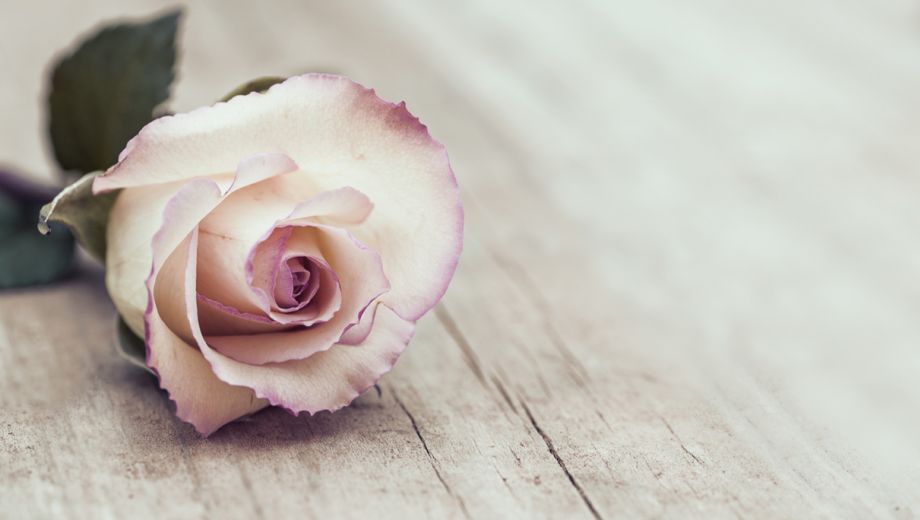 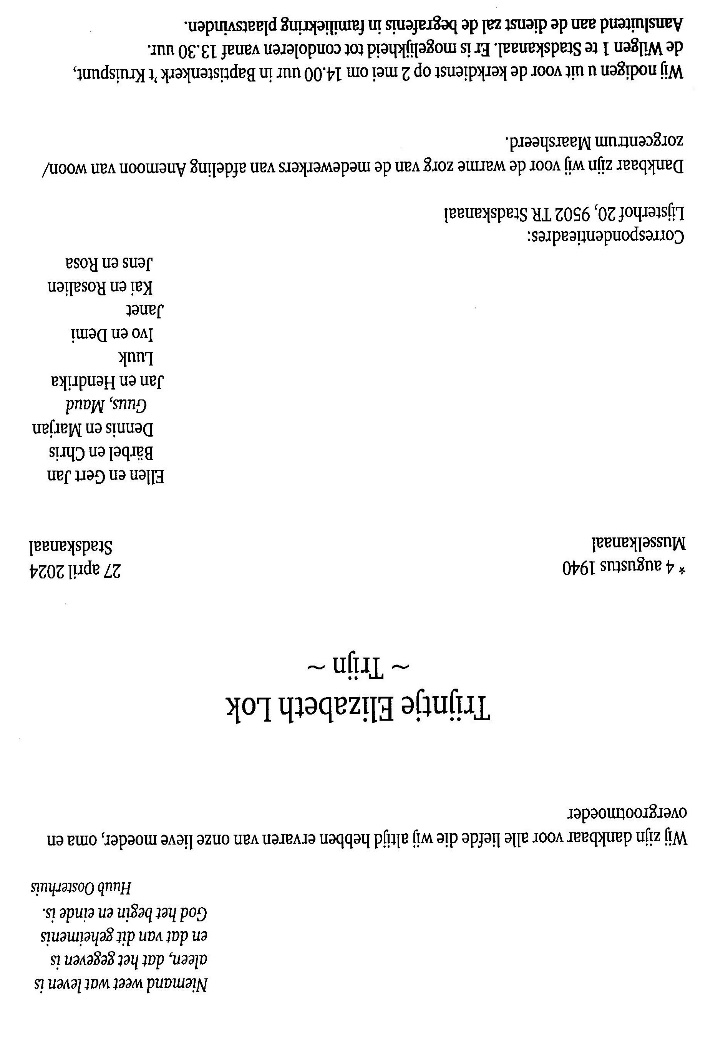 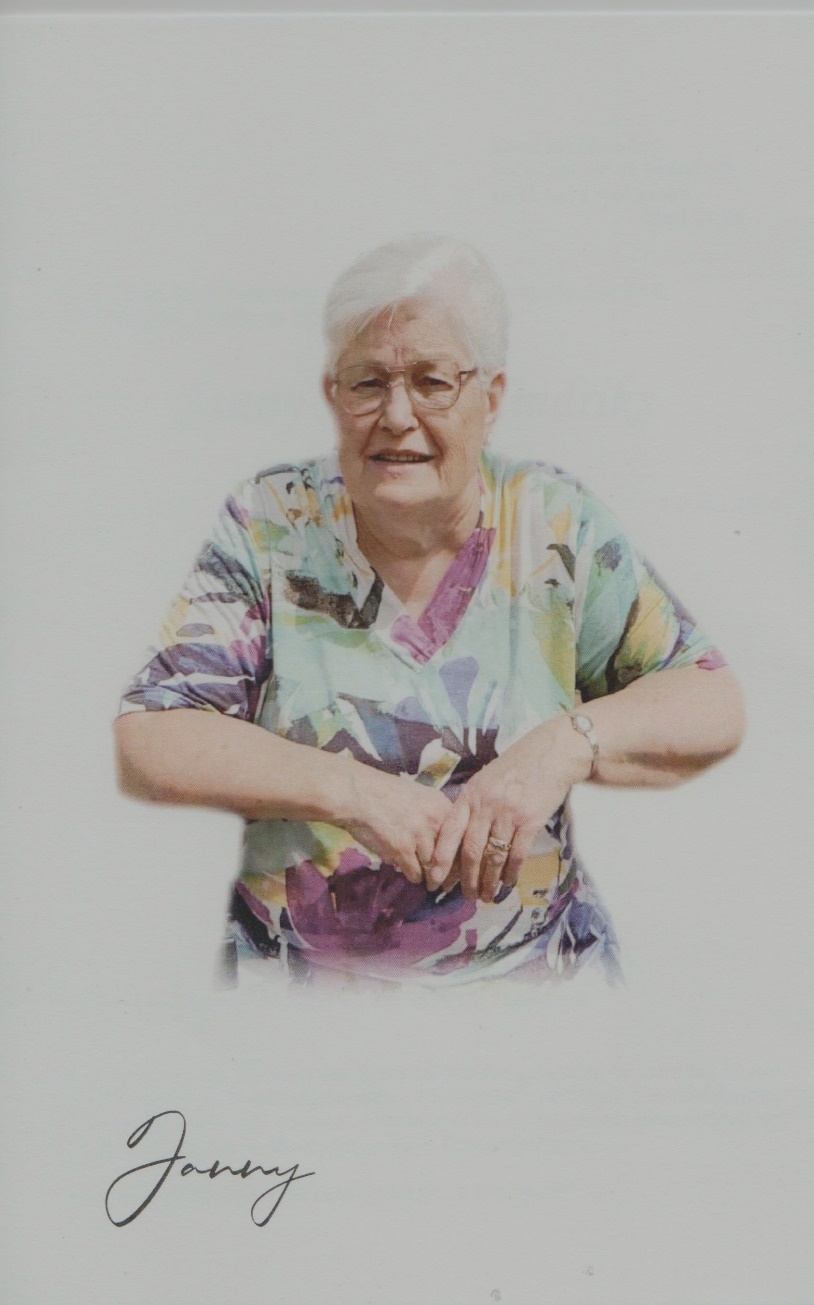 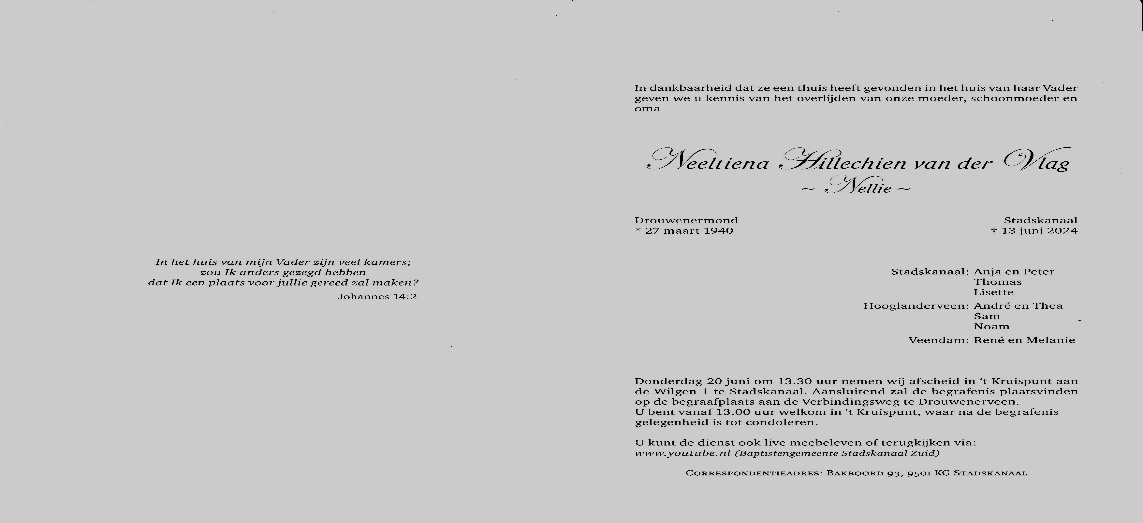 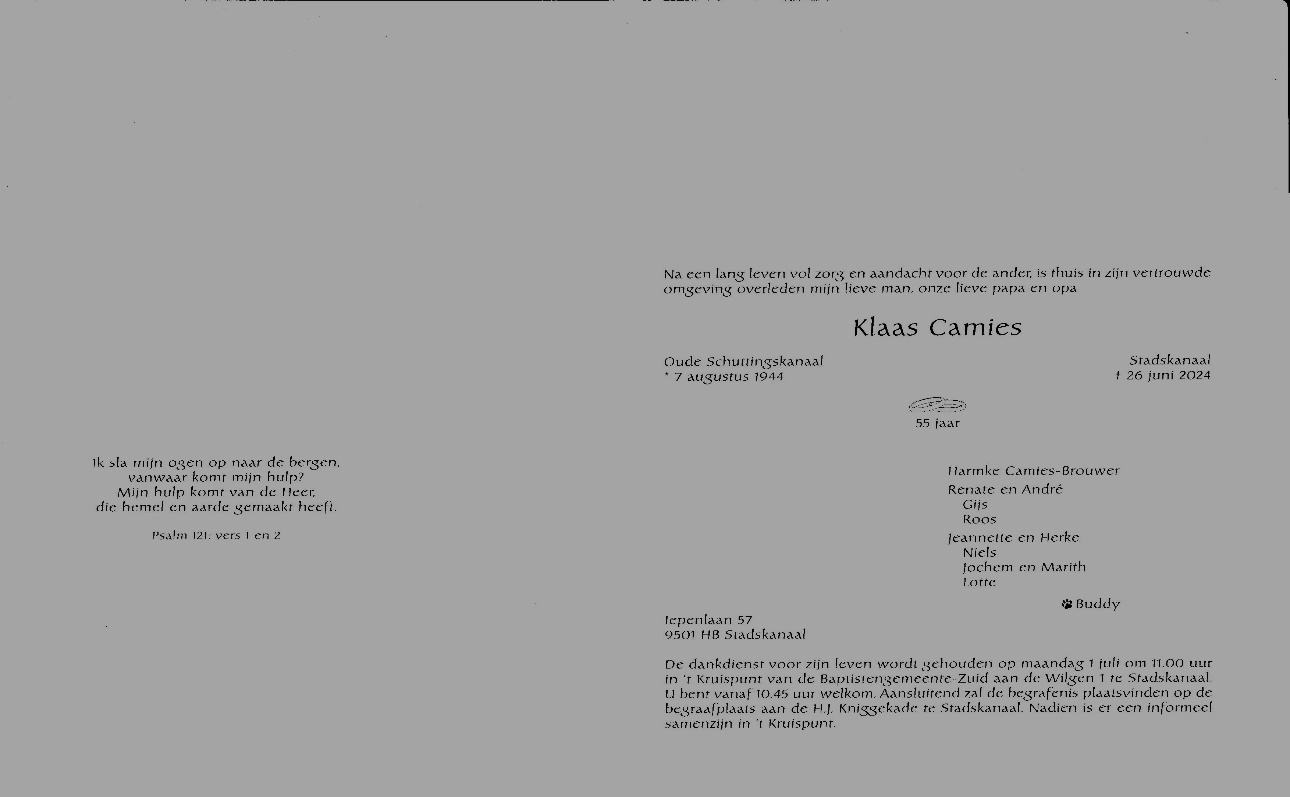 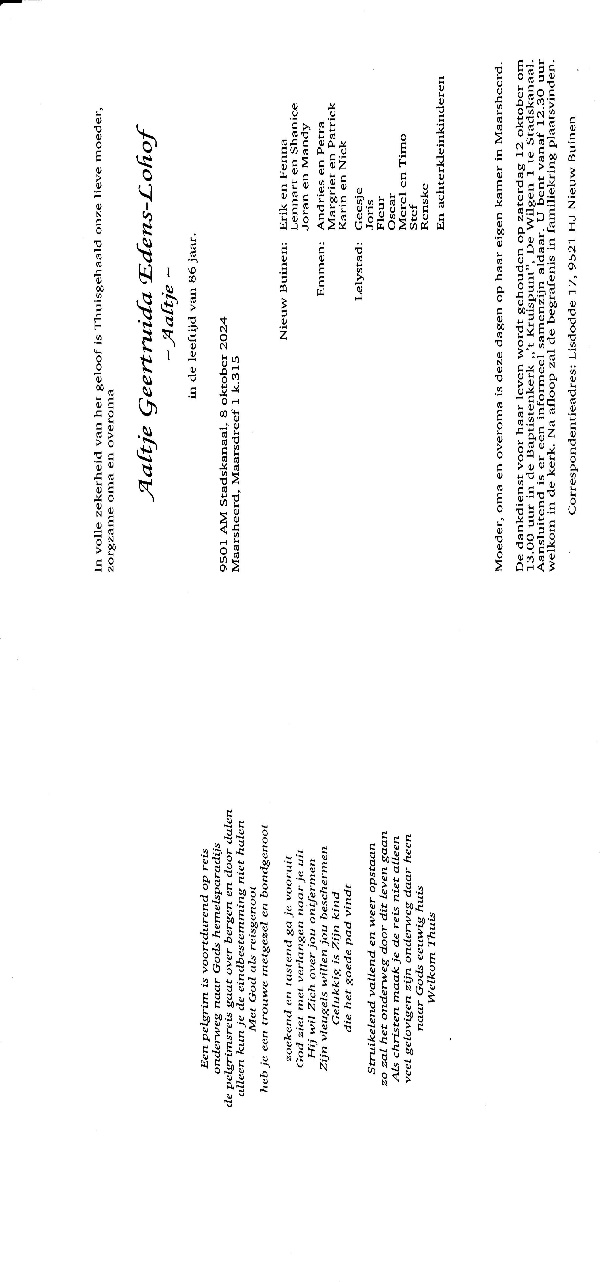 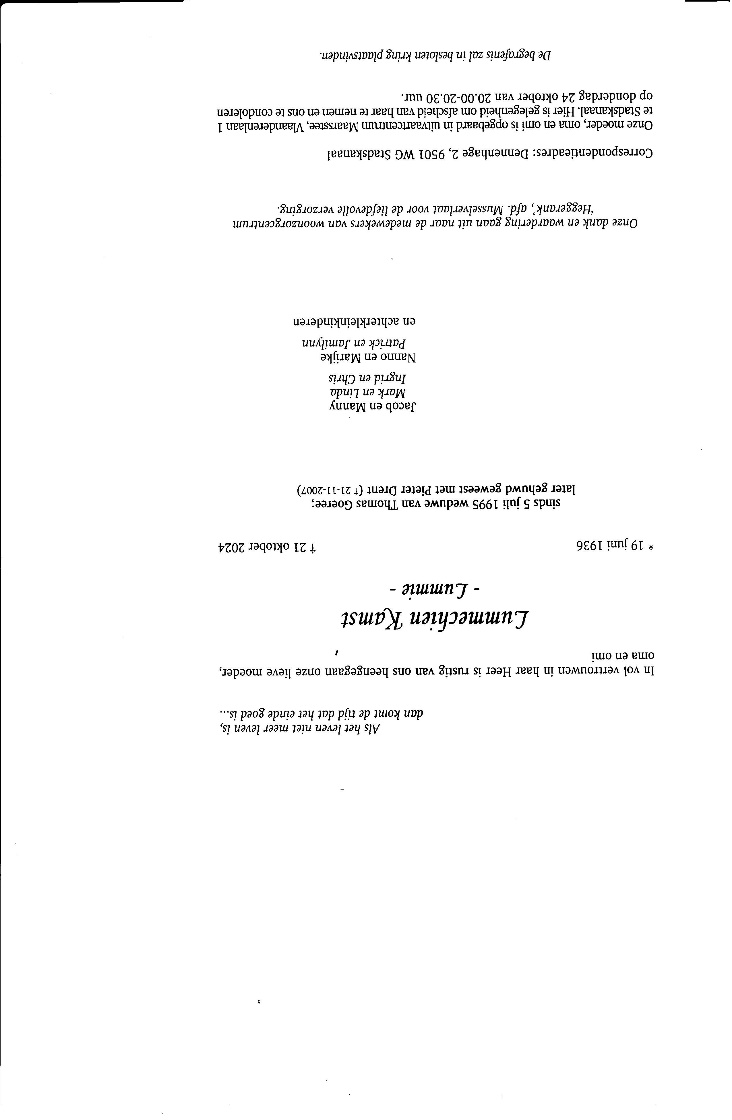 Geboren
12-01-2024	   Ravi, zoon van Kay en Lianne Veenstra
06-03-2024              Yuna, dochter van Mark en Laura Pots




      

   






27-04-2024	Lotte, dochter van Martin en Evianne Panneman
06-12-2024	David, zoon van Niels en Ineke Blokzijl
21-12-2024	Finn, zoon van Remco en Iris Lantinga
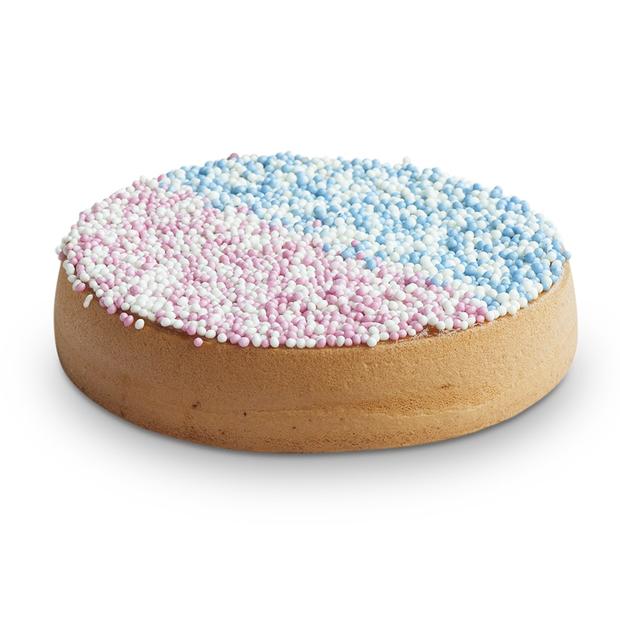 Geboortekaartjes
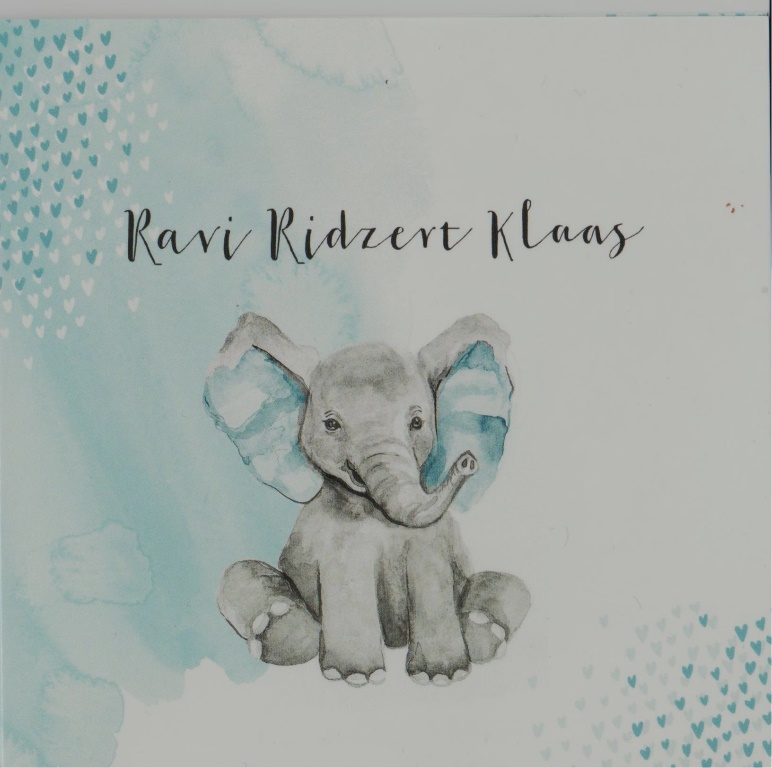 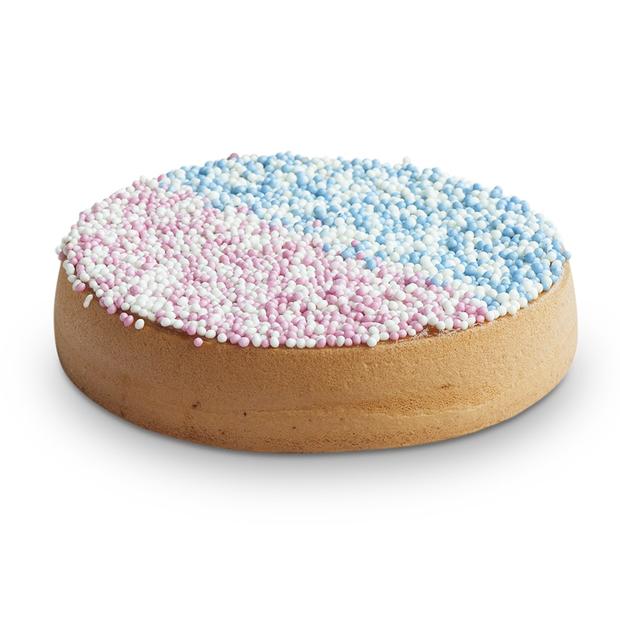 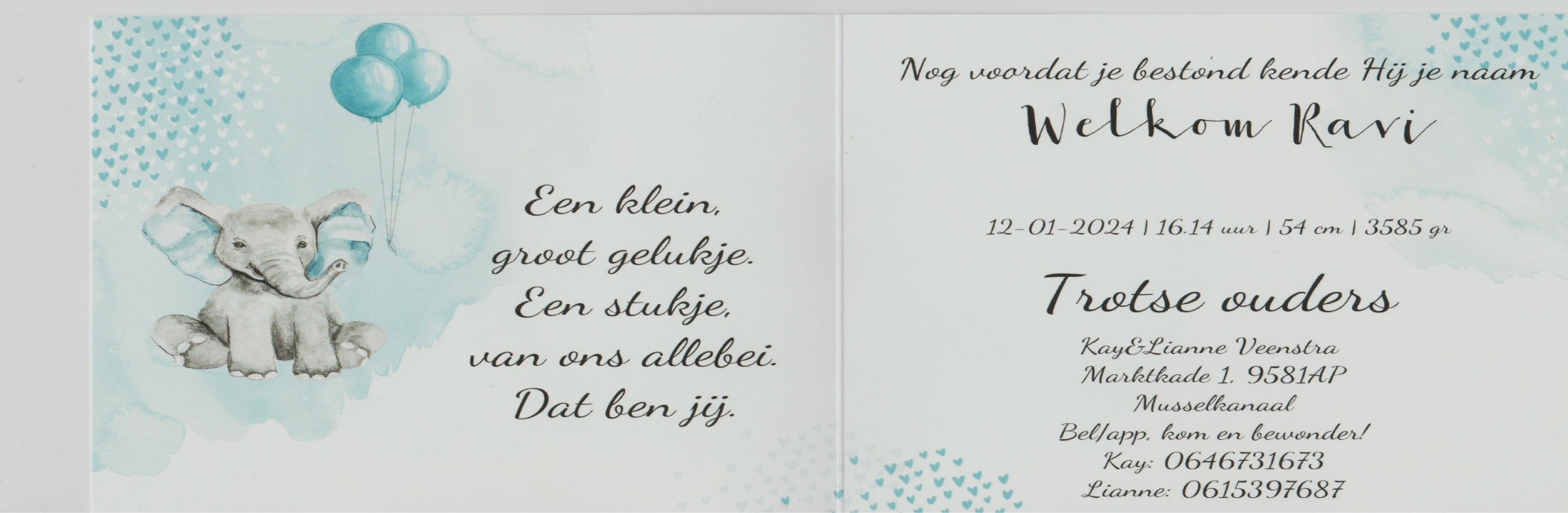 Geboortekaartjes
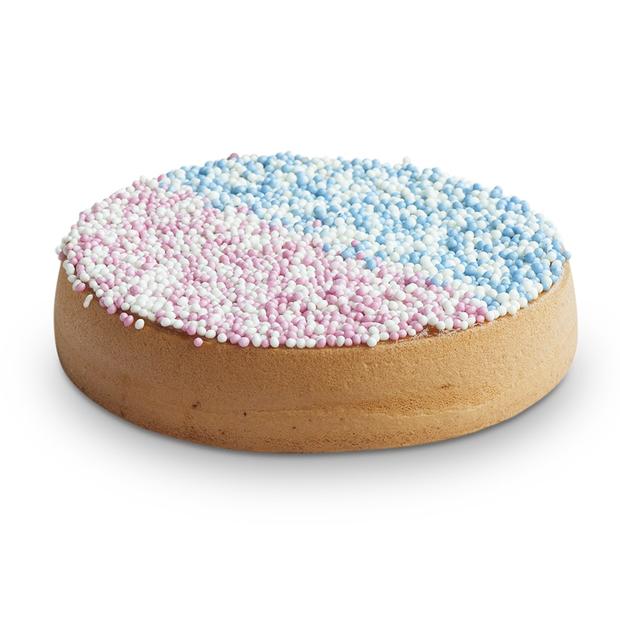 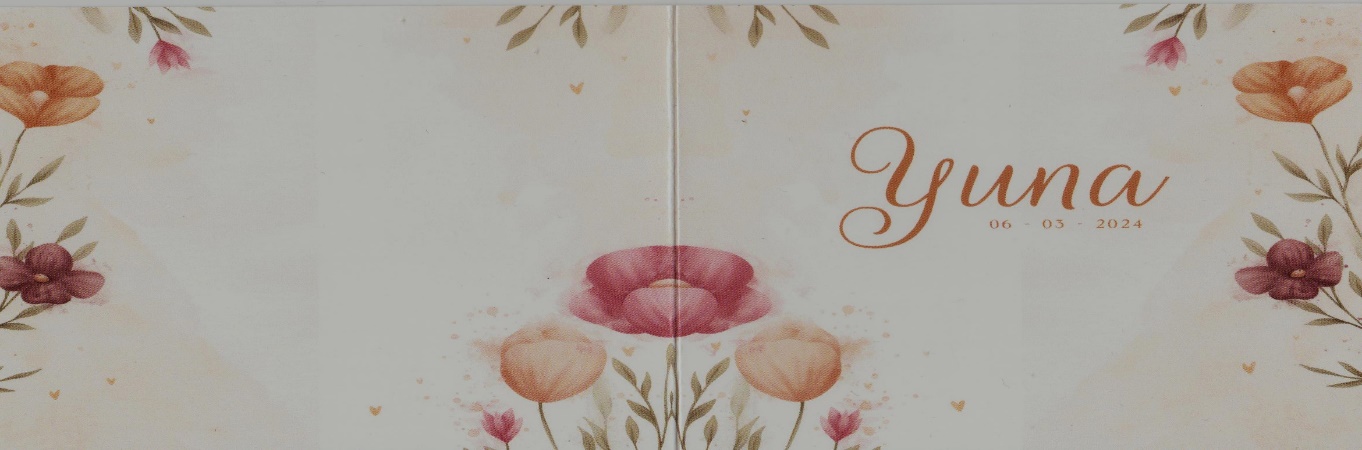 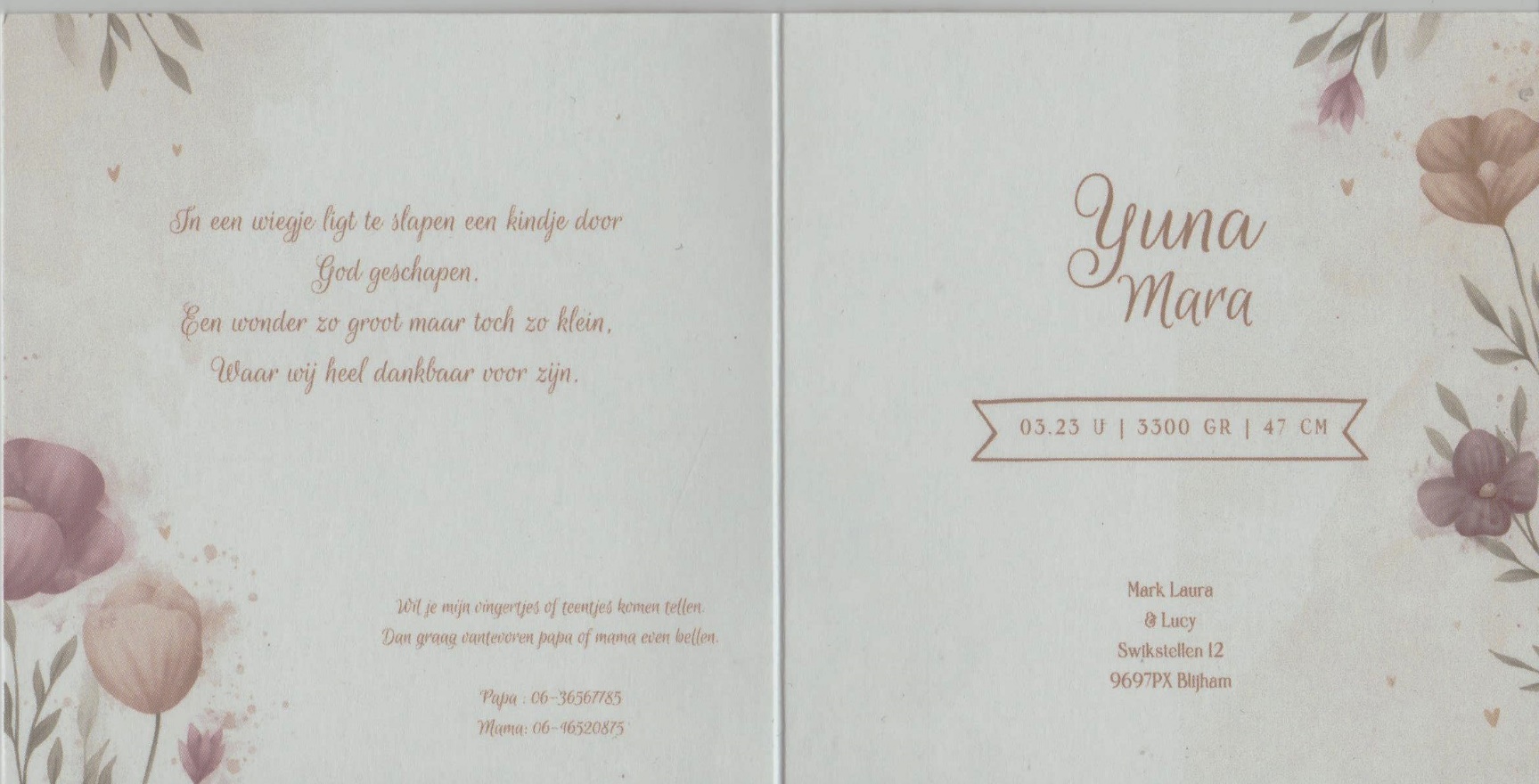 Geboortekaartjes
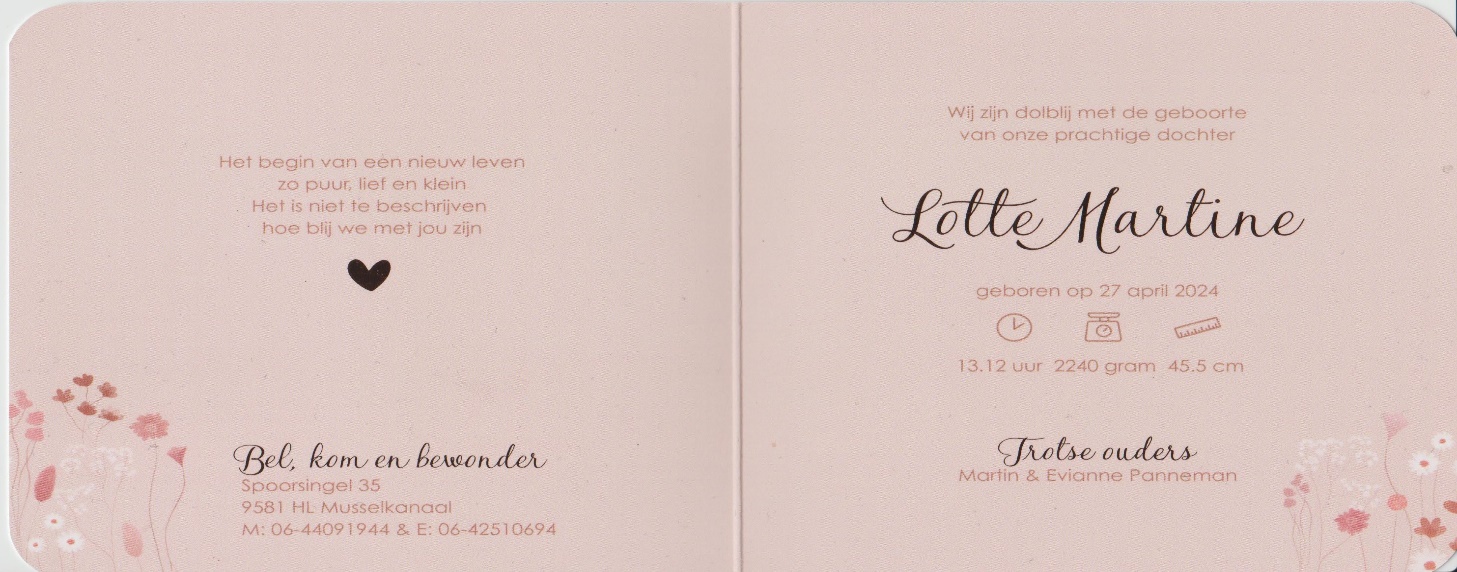 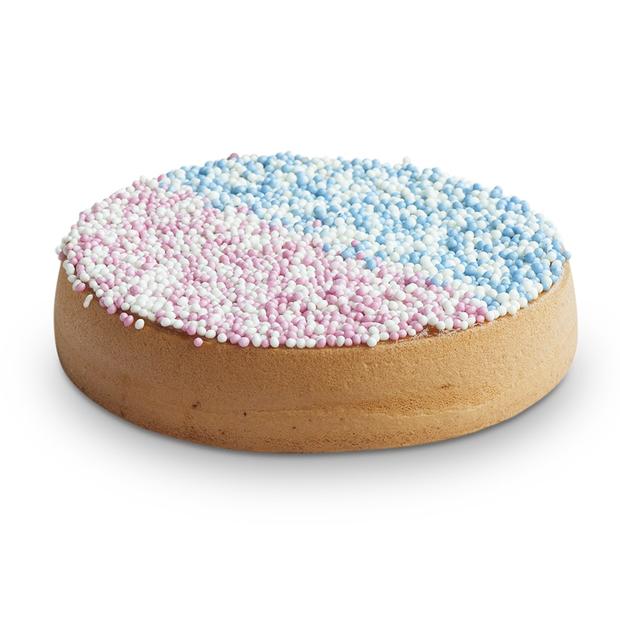 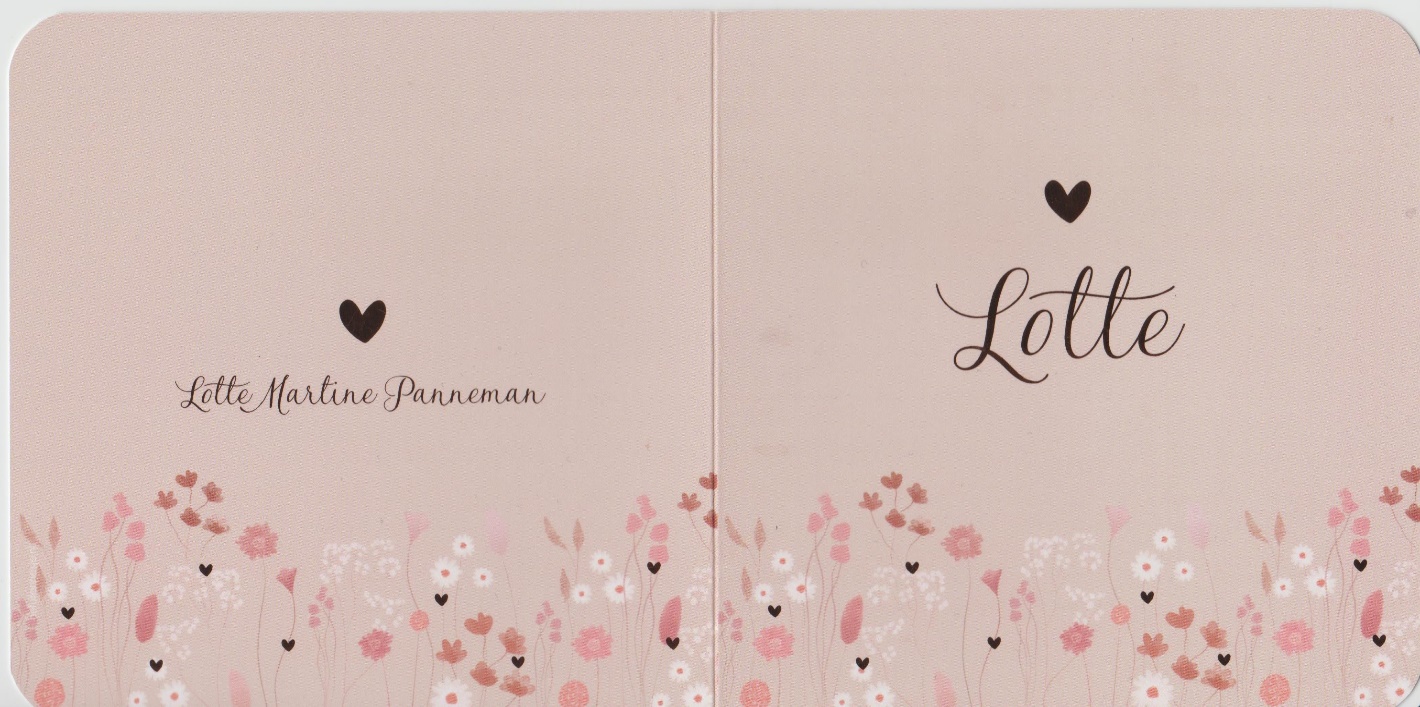 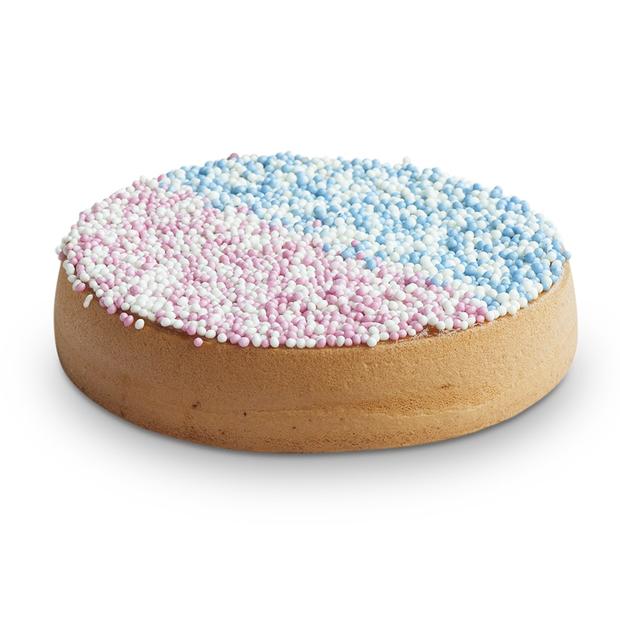 Geboortekaartjes
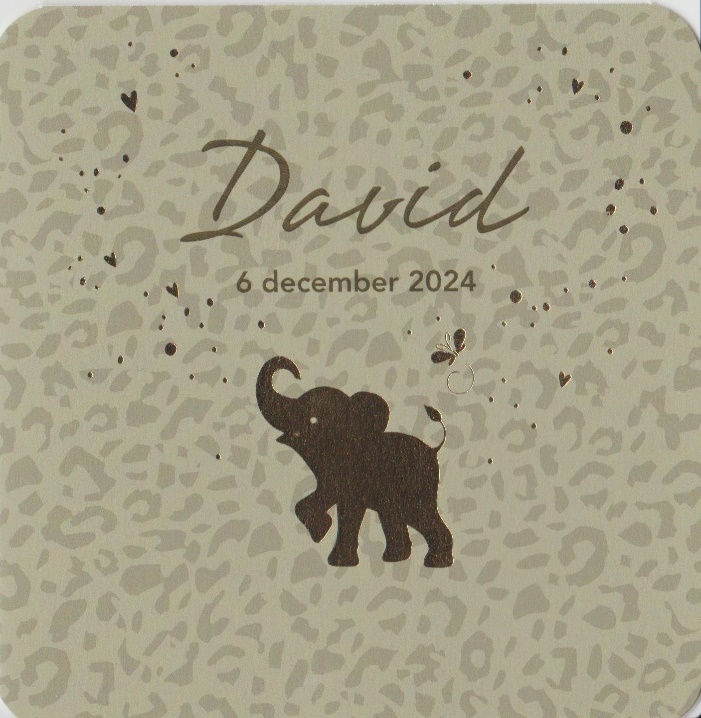 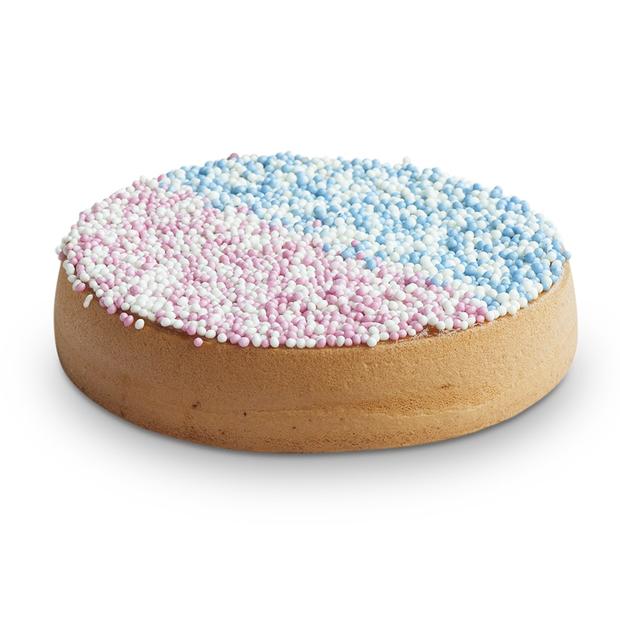 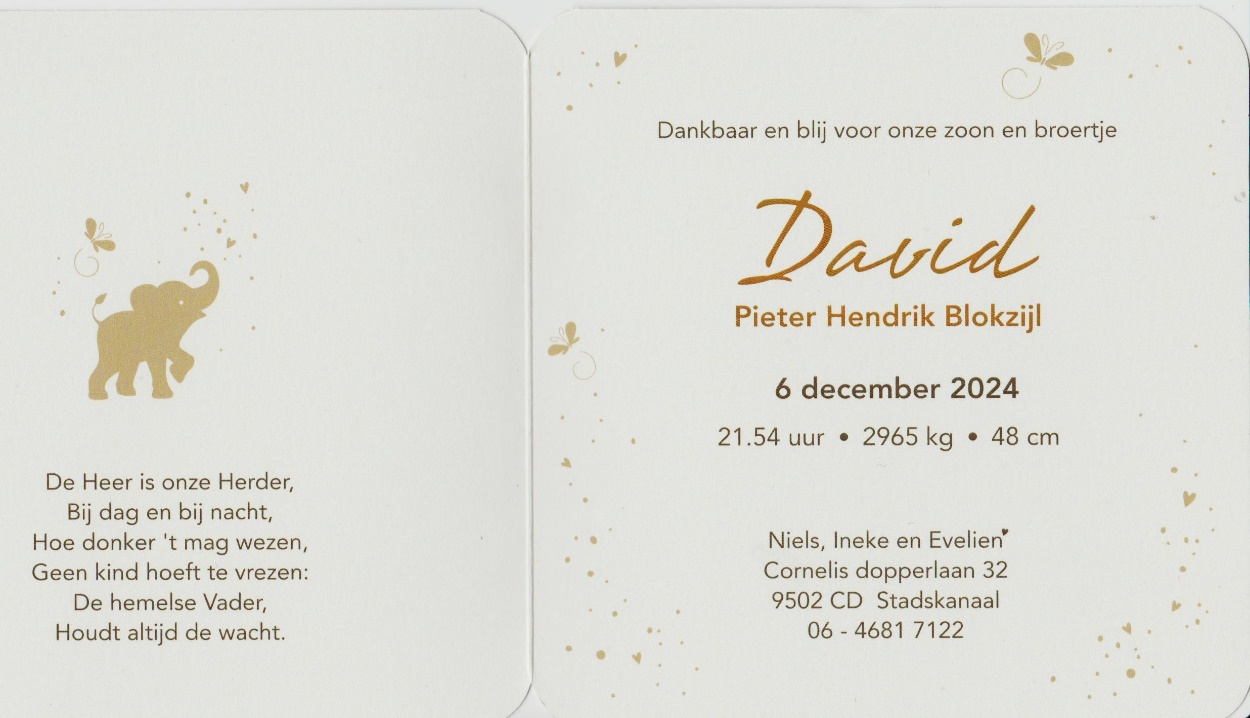 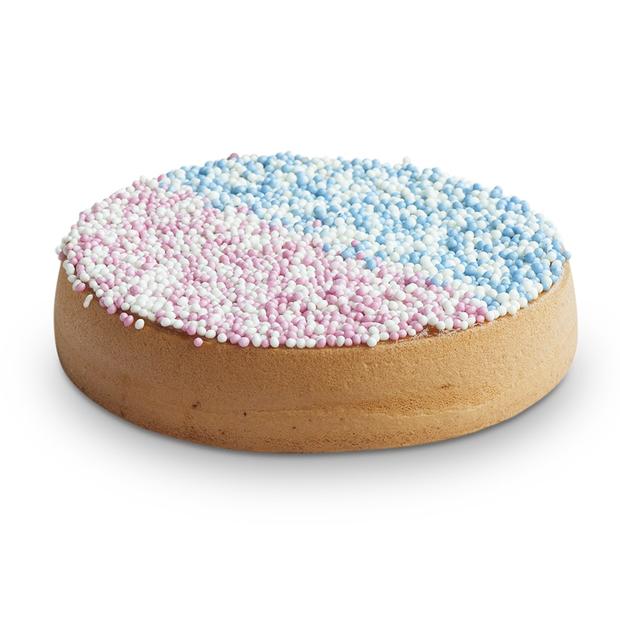 Geboortekaartjes
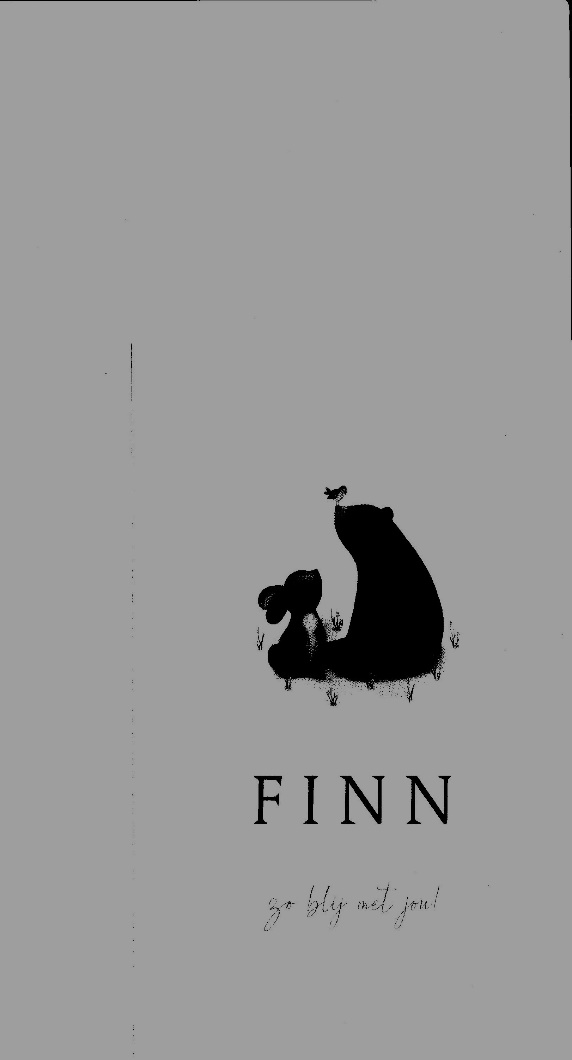 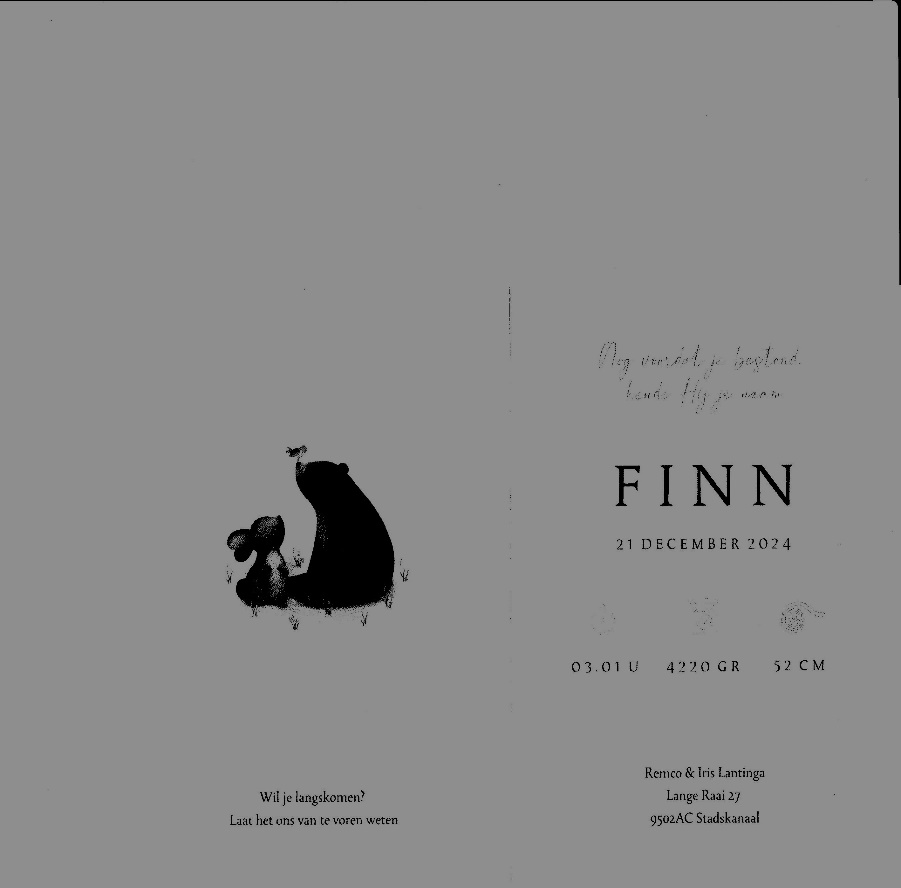 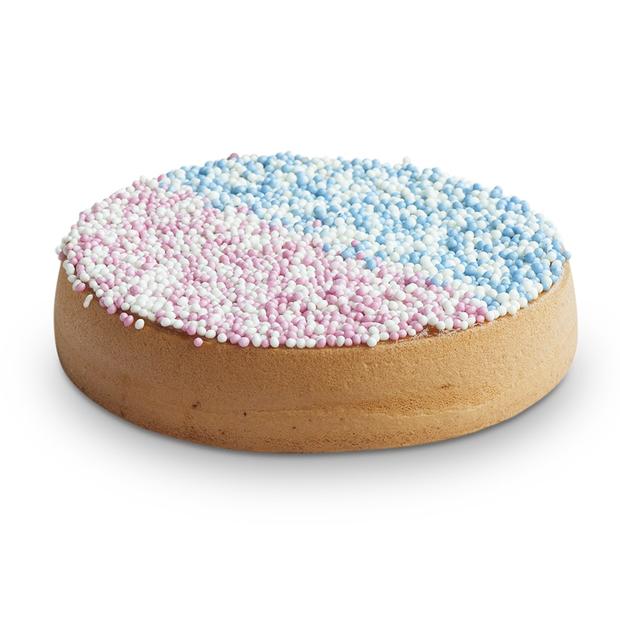 Opdragen
05 mei Sela, dochter van Max en Ilonka
  

                 
 





  05 mei Yuna, dochter van Mark en Laura
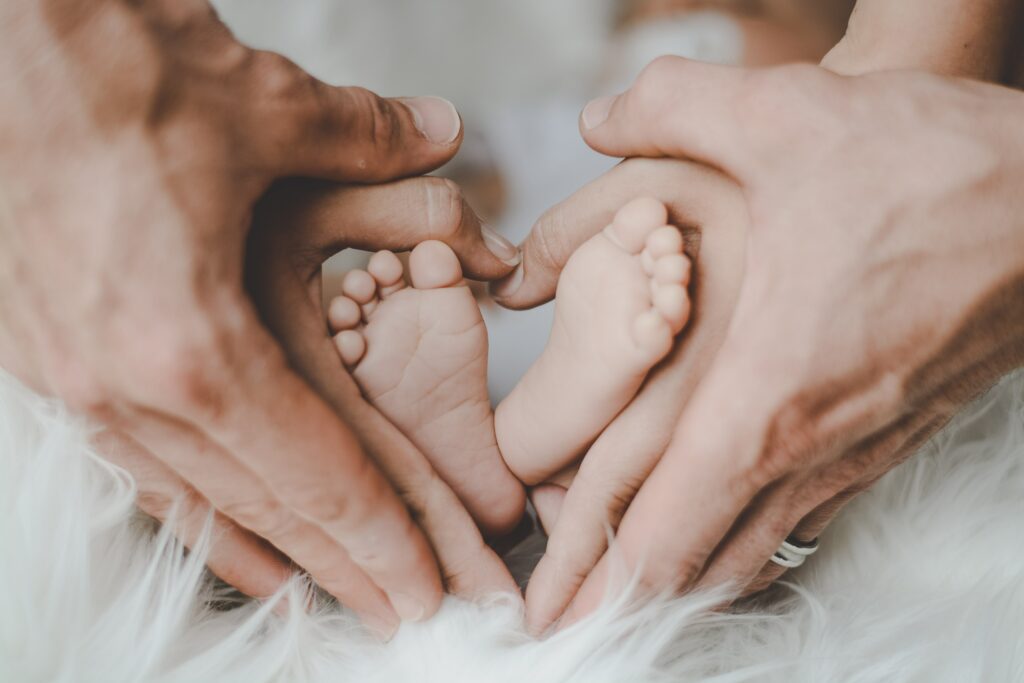 getrouwd / kerkelijke inzegening
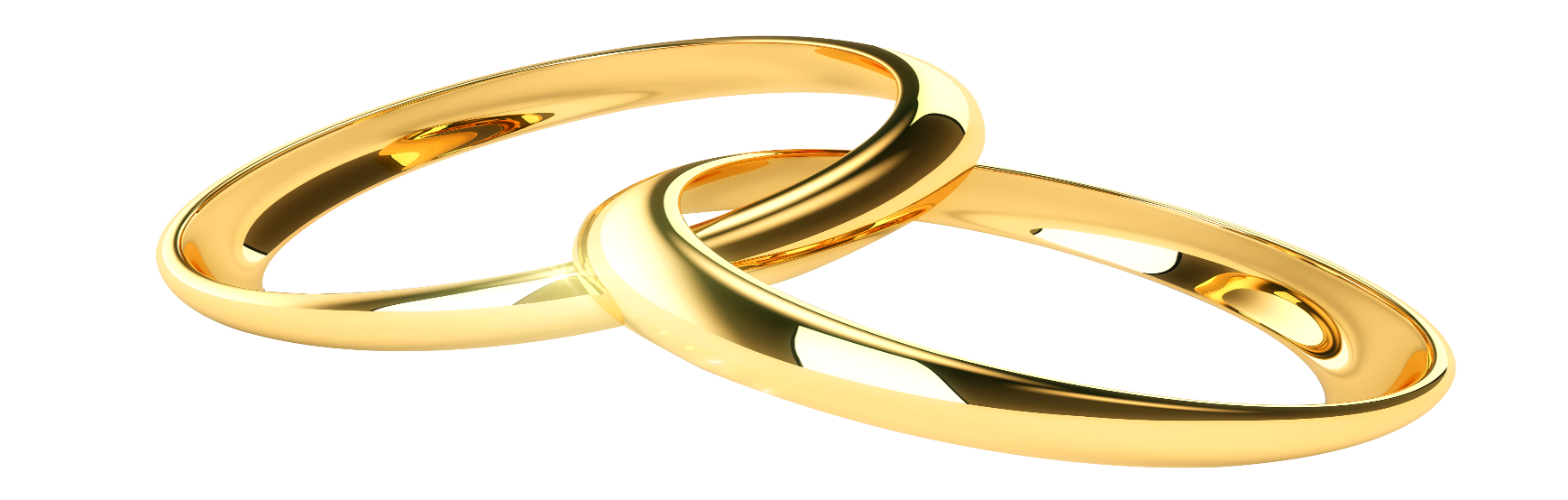 14 maart    Max en Ilonka 
 31 mei		Remco en Iris
Januari 2024
10 januari introductieavond
Deze introductieavond is bedoeld voor: ➢ Bezoekers die geïnteresseerd zijn om meer te weten te komen over onze gemeente ➢ Betrokkenen die er over na denken om zich aan te sluiten bij onze gemeente ➢ Degenen die de afgelopen tijd zijn aangesloten maar graag nader kennis zouden willen maken en meer willen weten. Zowel voor hen die al langer bij ons naar de kerk gaan als voor degenen die hier sinds kort komen is het belangrijk om te weten waar de gemeente voor staat. Er worden op de introductie-avond veel vragen beantwoord. In de voorgaande Nieuwsbrieven staat welke. Daarnaast worden natuurlijk ook de vragen die er verder nog zijn beantwoord.
21 t/m 28 januari Week van Gebed




      31 januari 50+ nieuwjaarsbijeenkomst  podium vrij
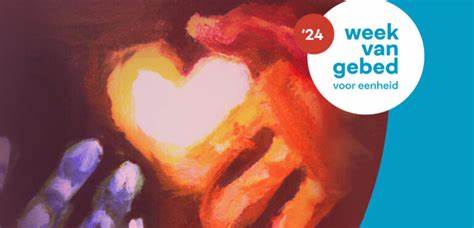 Februari 2023
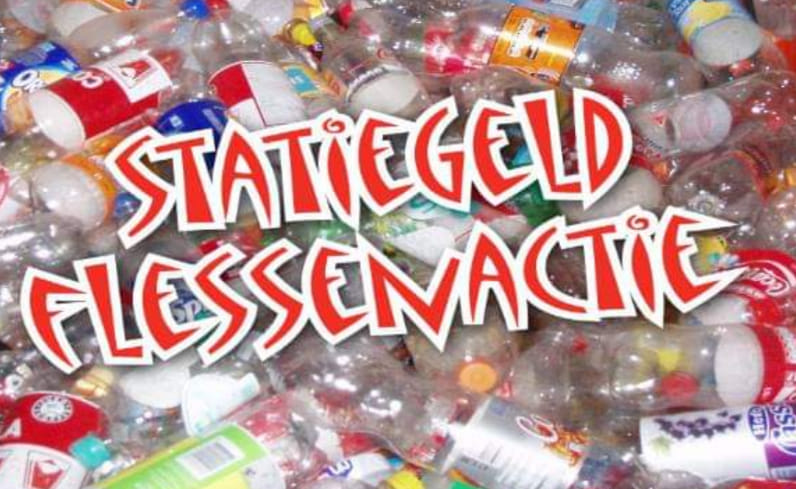 10 februari Teens for Life flessenactie








                  10 februari Gemeentevergadering/bidstond beroepingswerk
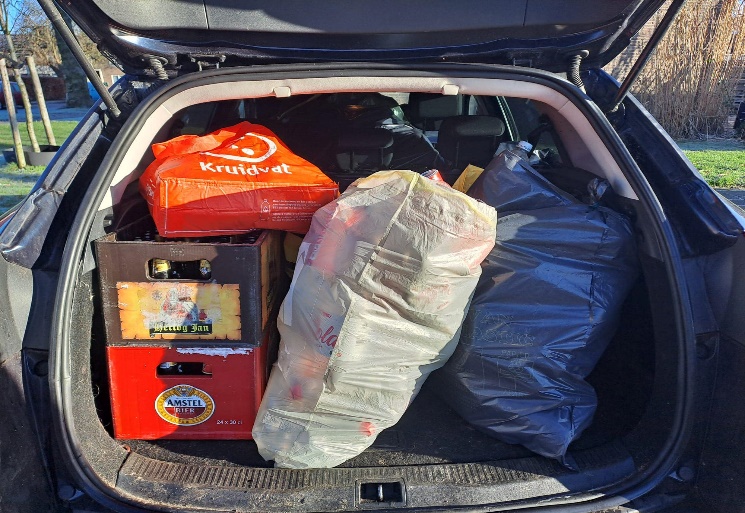 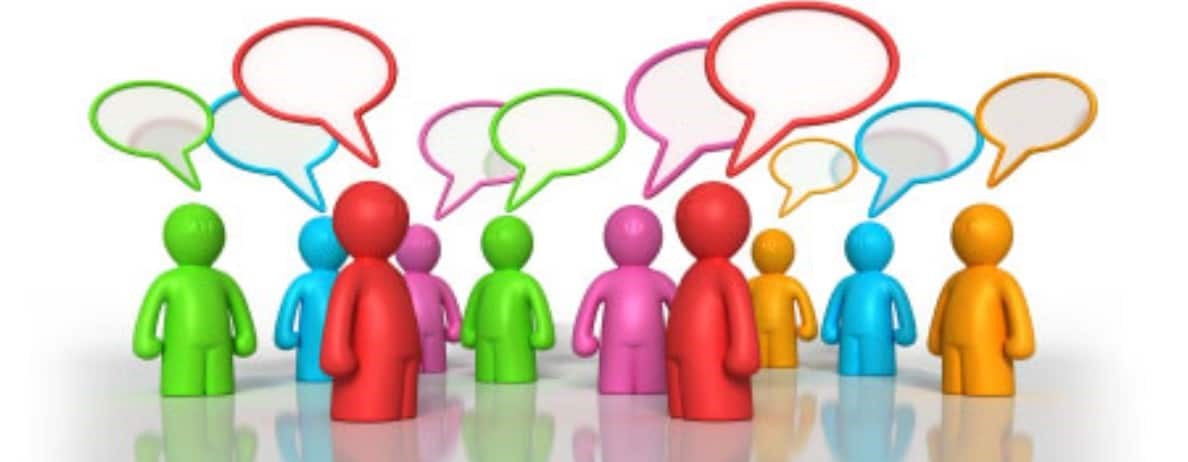 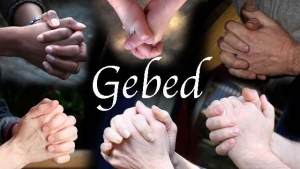 Maart 2023
02 maart Youth for Life
Dart, sjoel en tafeltennistournooi





04 maart Mannenvereniging en vrouwencontact
Bidden om vrede voor Jeruzalem , spreker Fred Smit
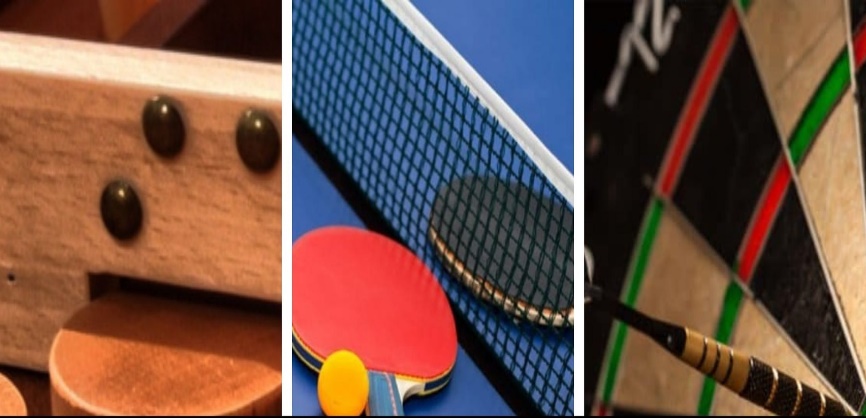 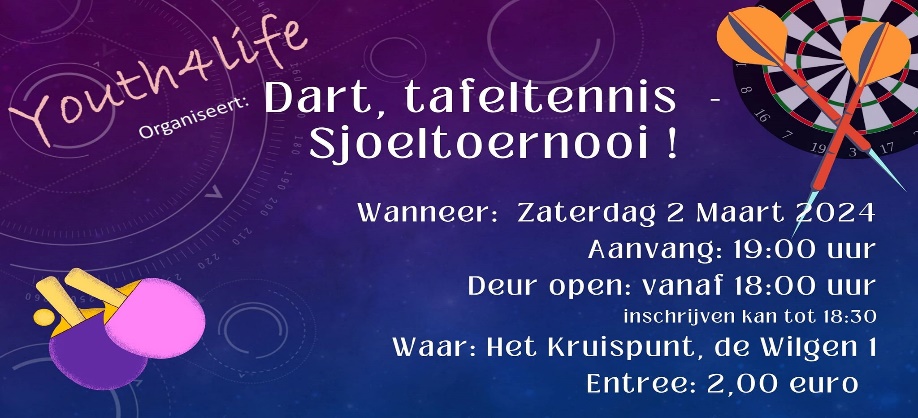 Maart 2024
17 en 24 maart Paaseitjesactie Crea kids



  23 maart Hobbymarkt
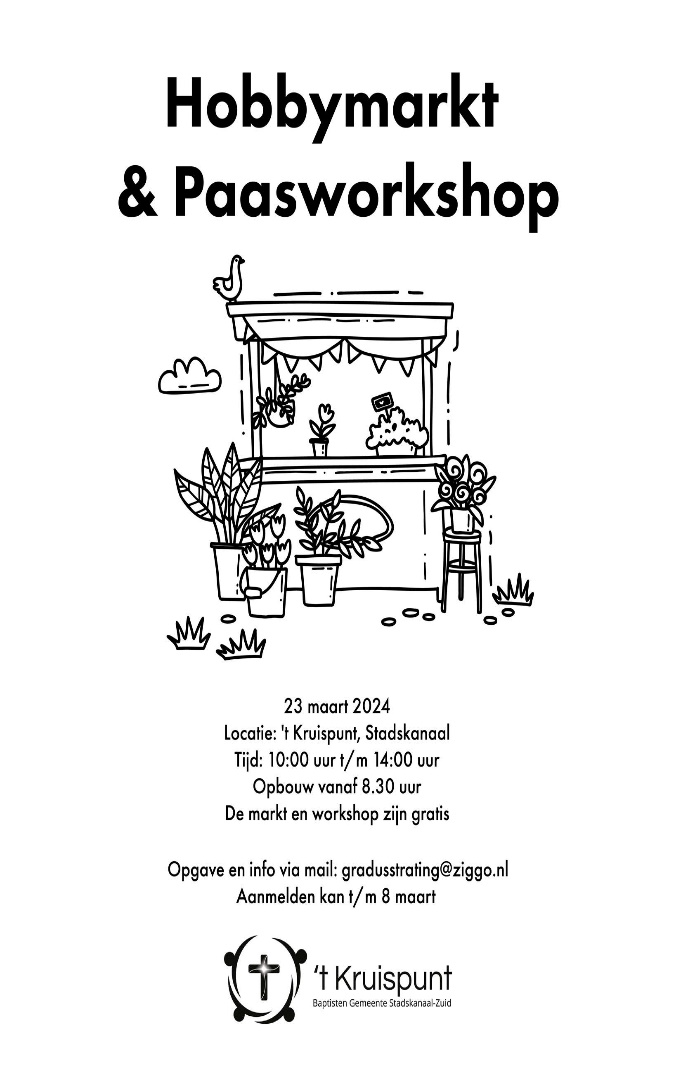 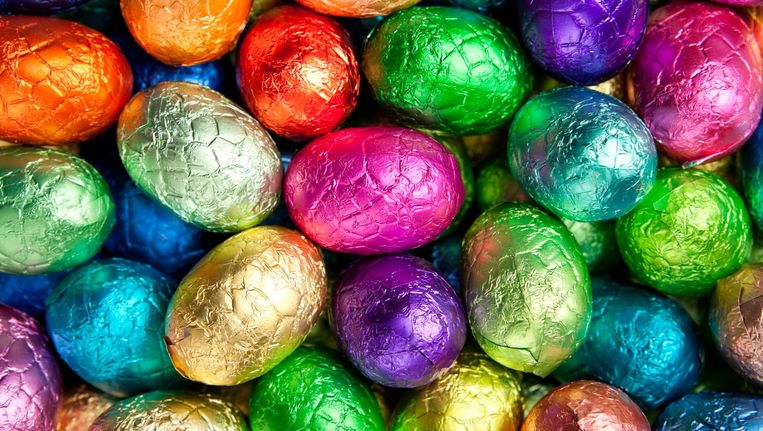 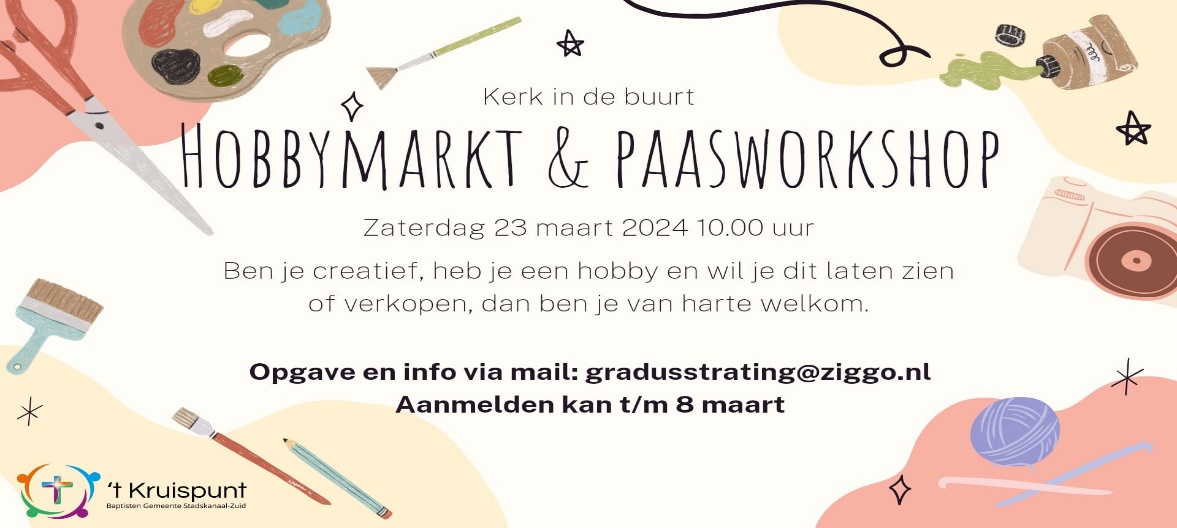 Maart 2024
Maart 2024
31 maart Pasen
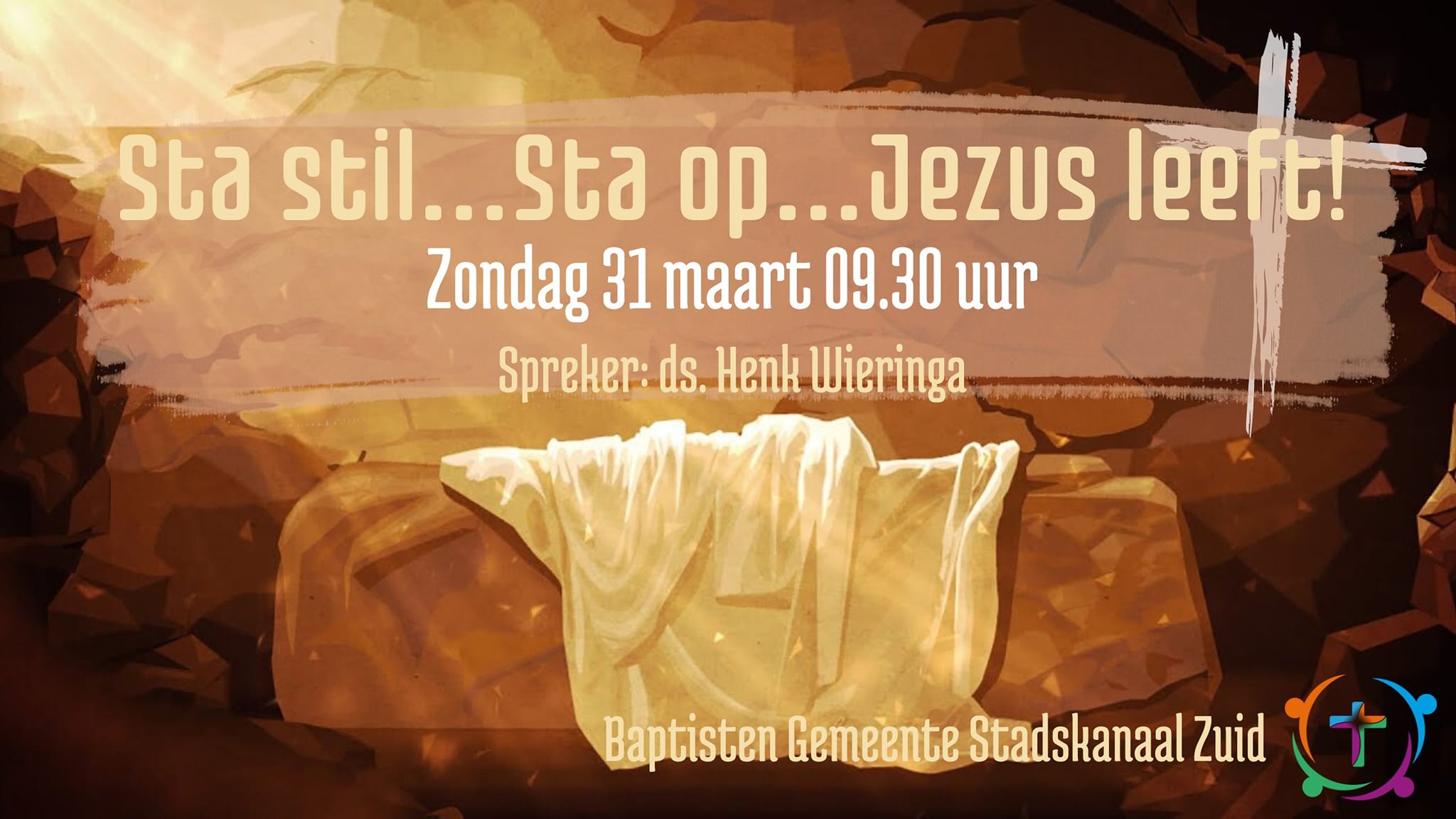 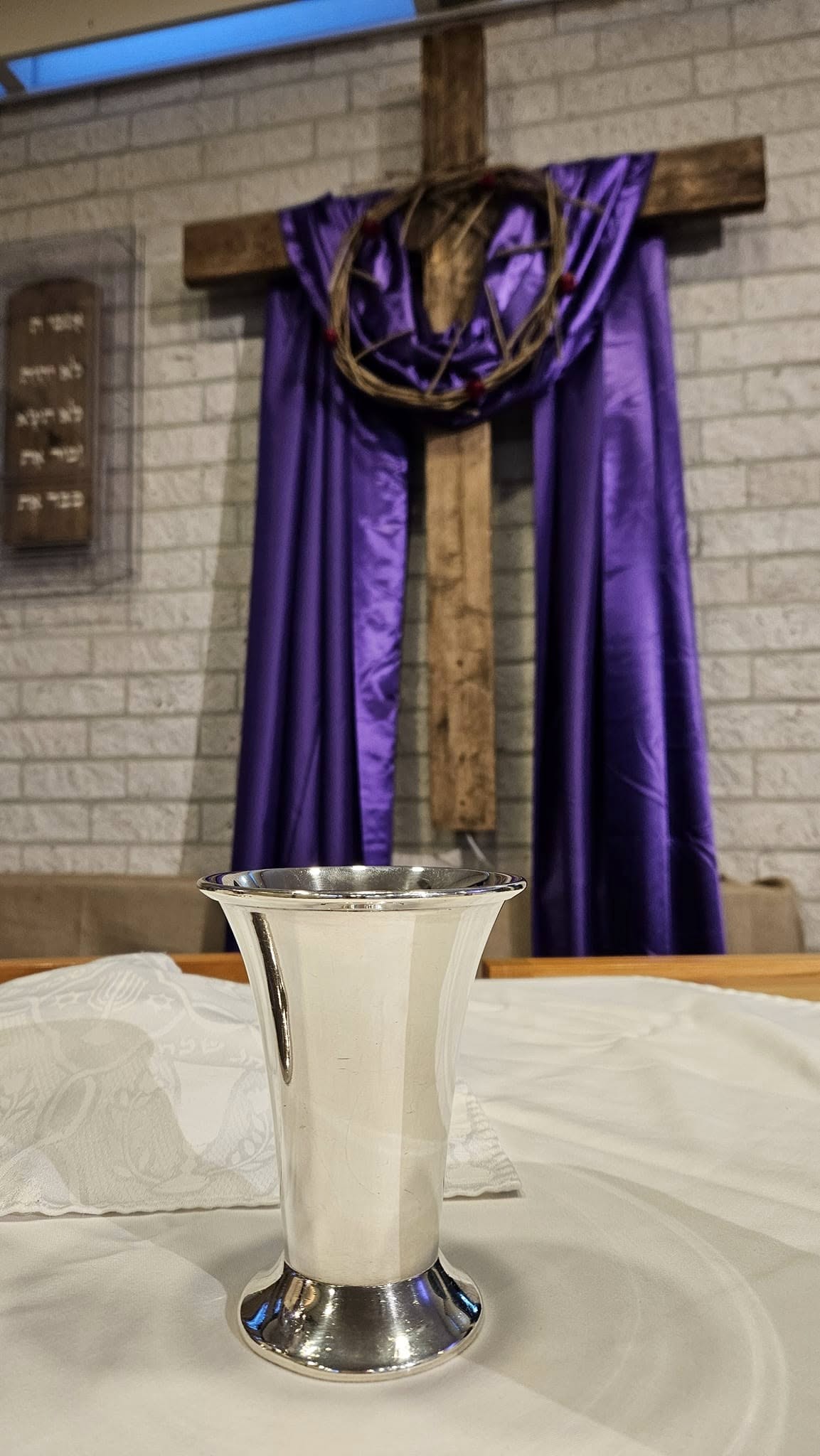 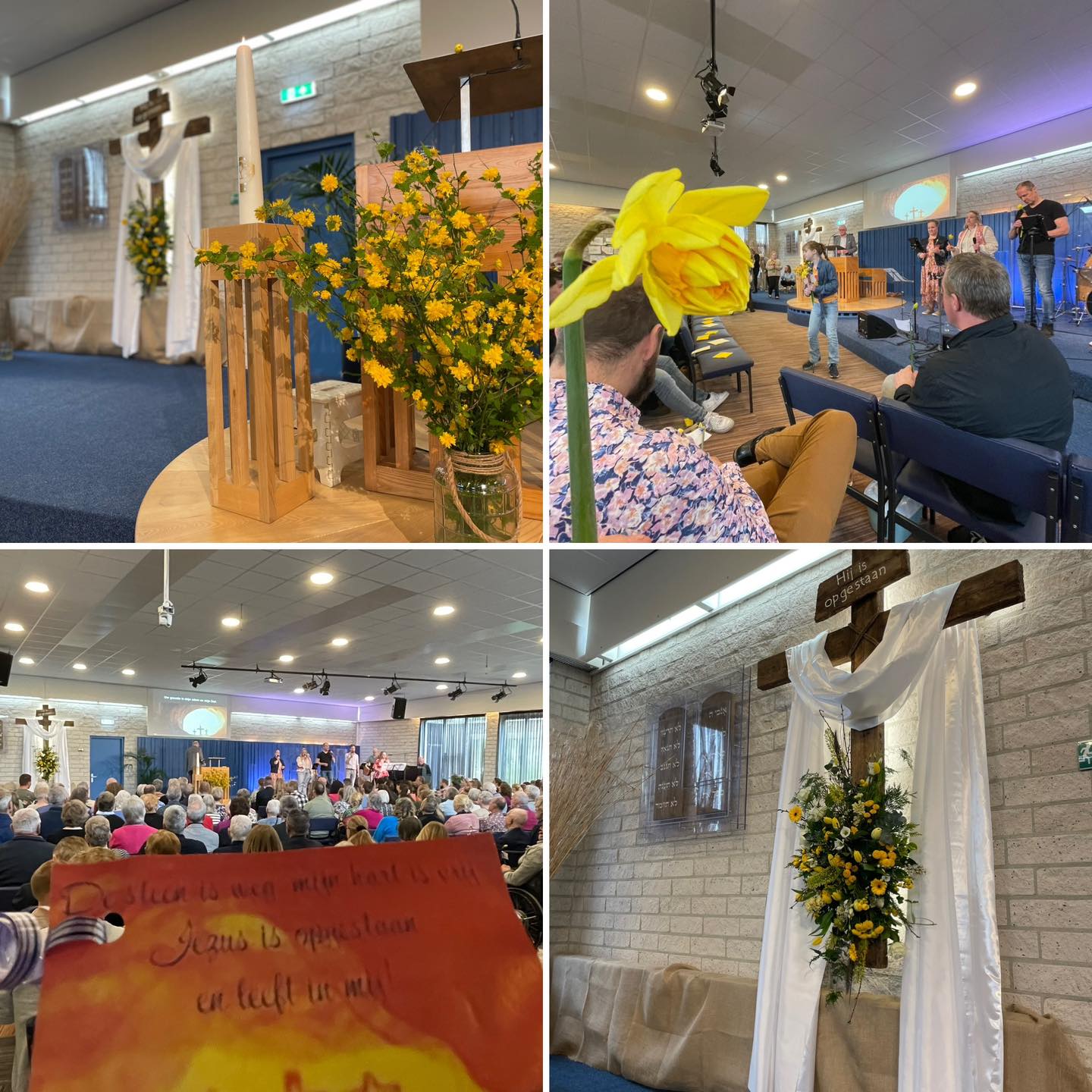 April 2024
14 april doopdienst Lotte Kuperus.
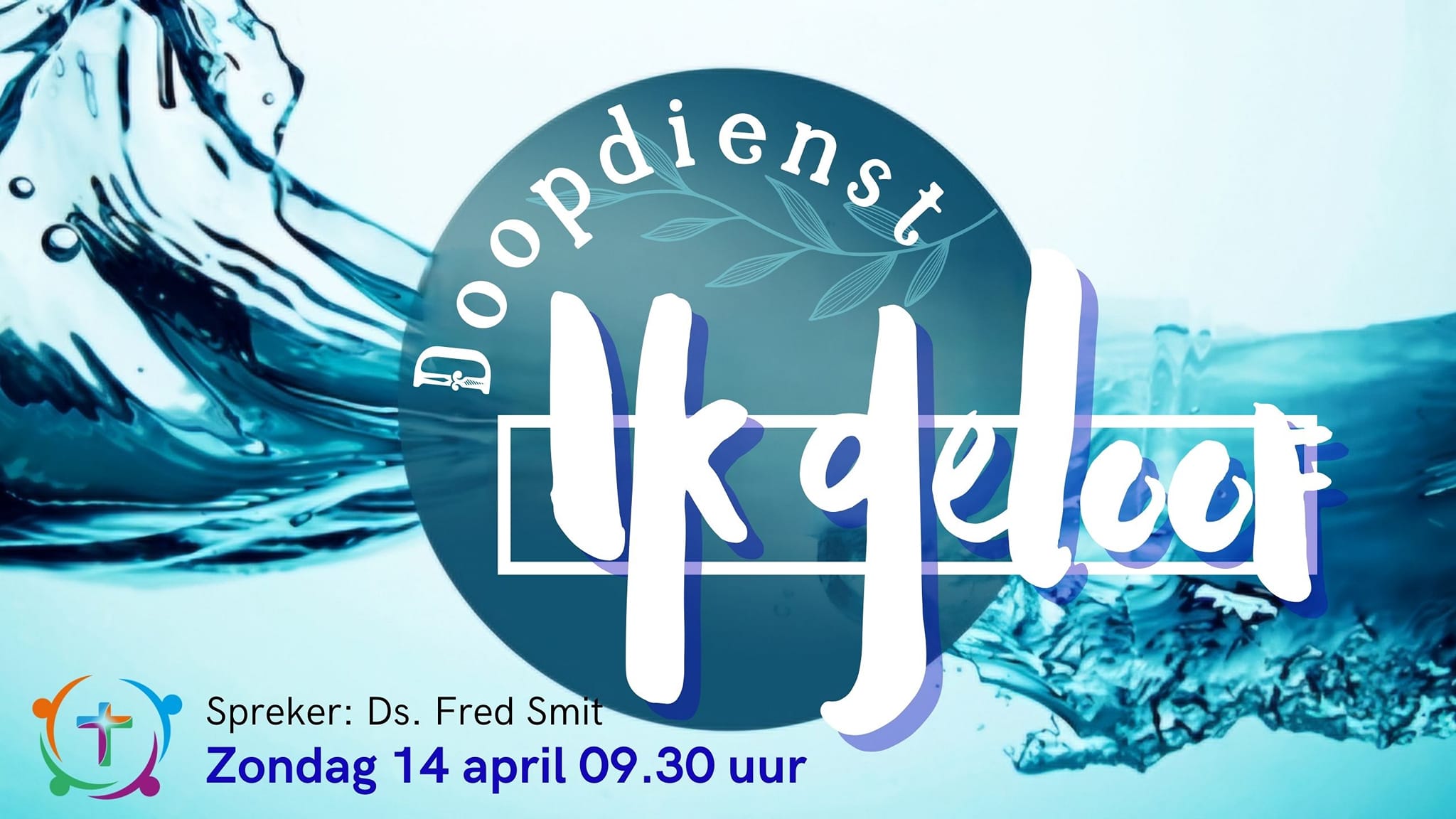 April 2024
18 april Gemeentevergadering
07 april t/m Rommelmarkt worstenactie
Kerk in de Buurt 


20 april	Rommelmarkt Youth for Life
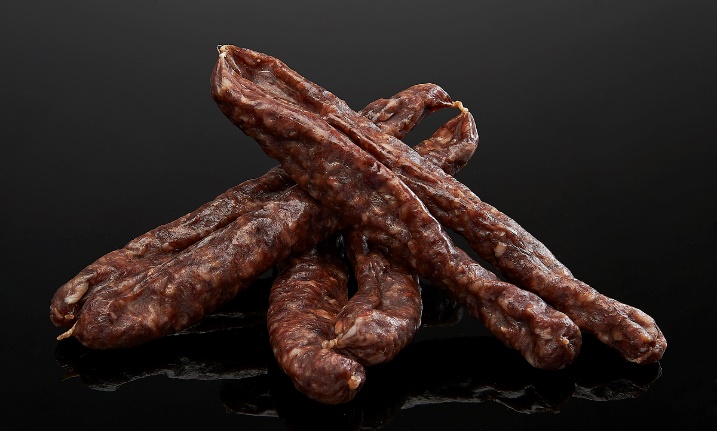 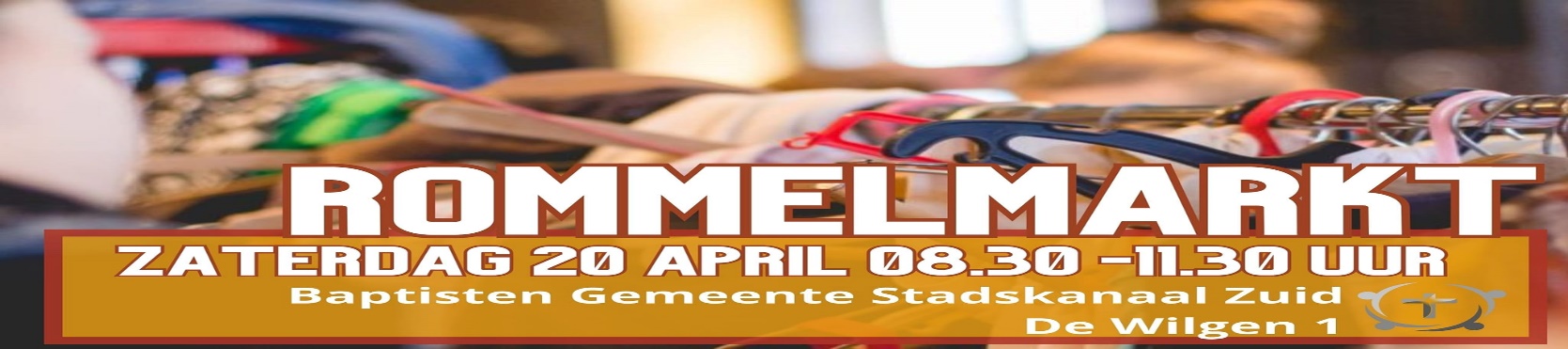 April 2024Rommelmarkt
Mei 2024
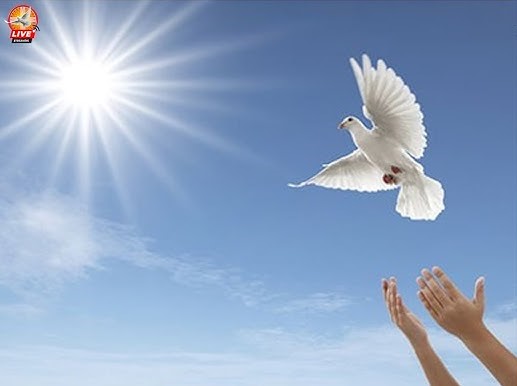 19 mei Pinksteren
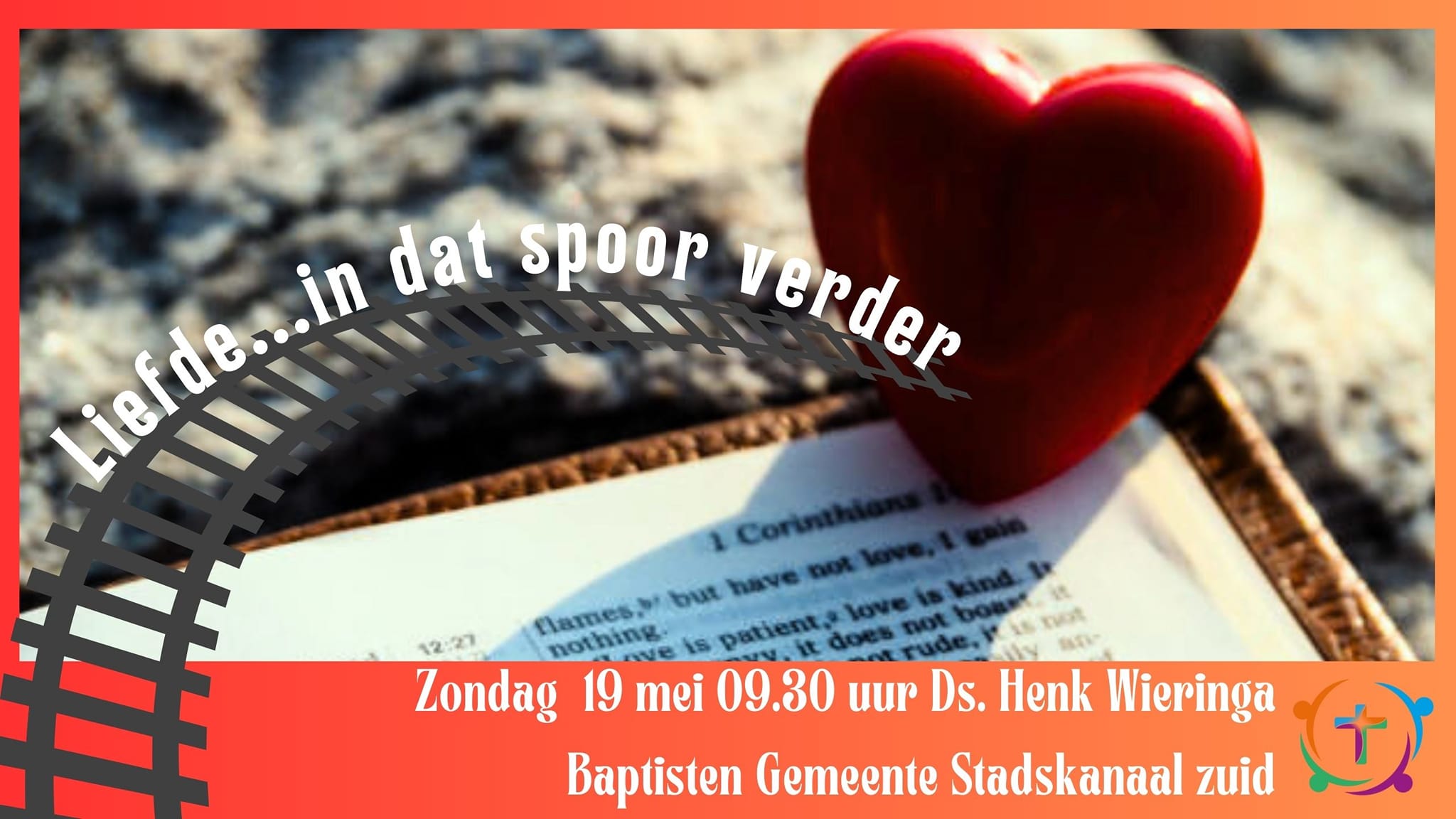 Juni 2024
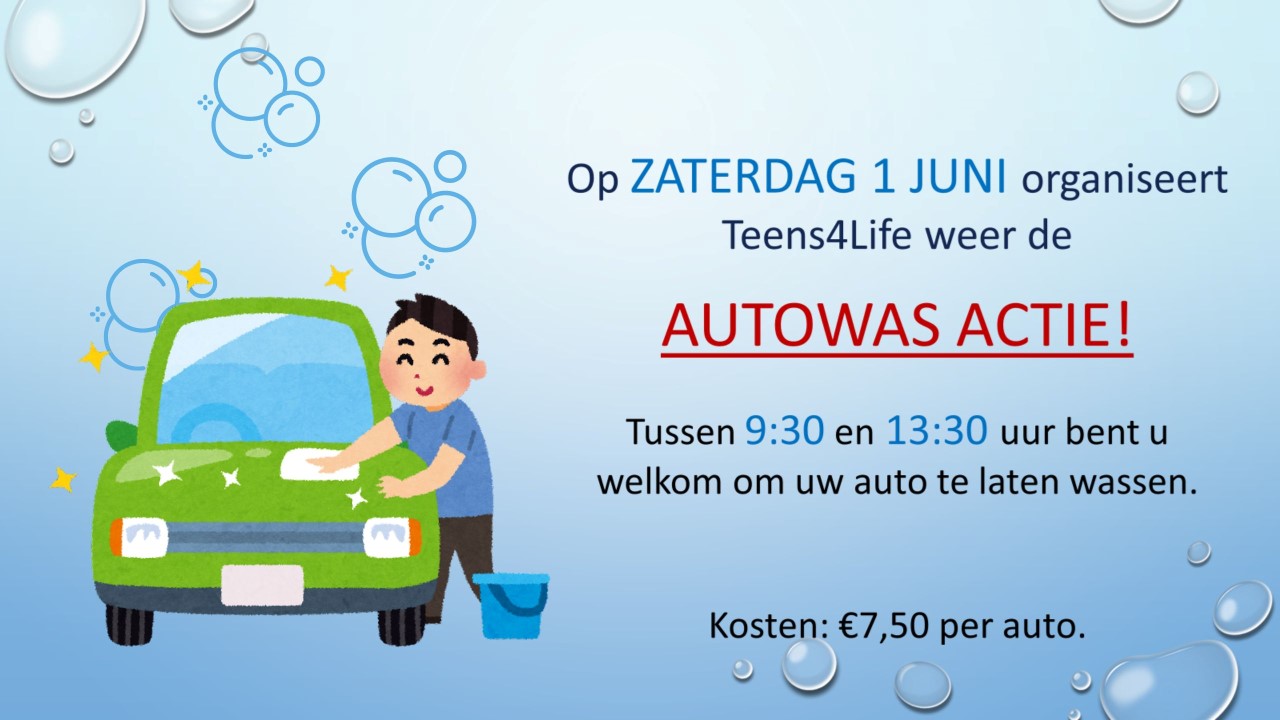 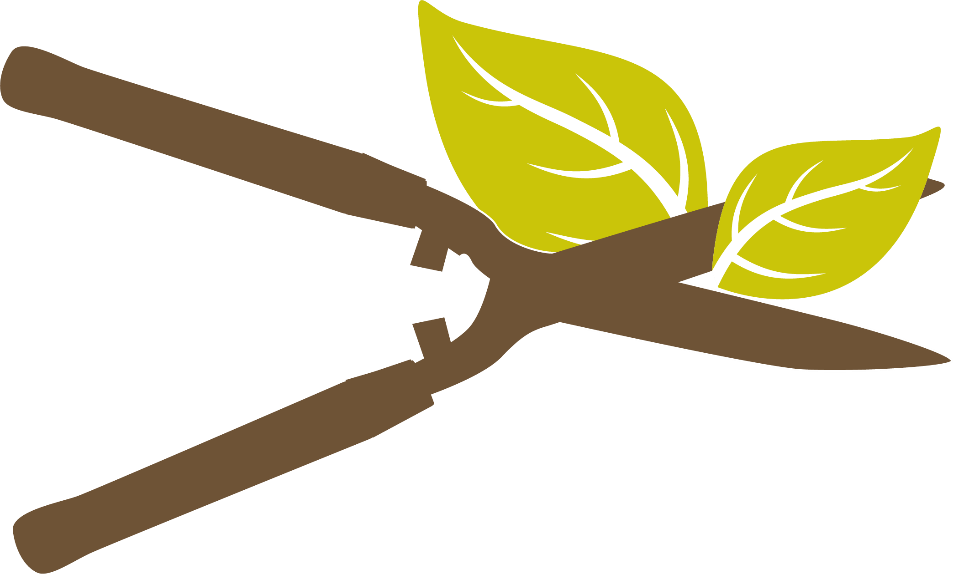 Tuingroep: Op zaterdag 22 juni gaat de tuingroep weer aan de slag met de tuin. Dit doen we van 10:00 u tot 12:00 u. Mocht u zin hebben om ook de handen uit de mouwen (in de aarde) te steken, dan bent u van harte welkom mee te helpen. Tussentijds drinken we een kop koffie 
of thee. Van harte bij u aanbevolen!
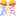 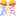 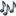 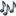 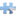 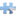 Juli/Augustus 2024
Gemeentevergadering 20-07-2024: Op zaterdag 20-07 willen we een gemeentevergadering houden. De avond begint om 19.30 uur. Het onderwerp van deze avond is het beroepen van een nieuwe voorganger. We hadden u een tijdje geleden op de hoogte gebracht van de positieve ontwikkelingen. Samen met de beroepingscommissie willen wij u dan ook verder informeren. Voor de pauze is de kandidaat voorganger met zijn vrouw aanwezig. Hij zal zich dan voorstellen en er is voldoende ruimte om vragen te stellen. We hopen dat u aanwezig kan zijn.
Juli/Augustus 2024
Summerkids
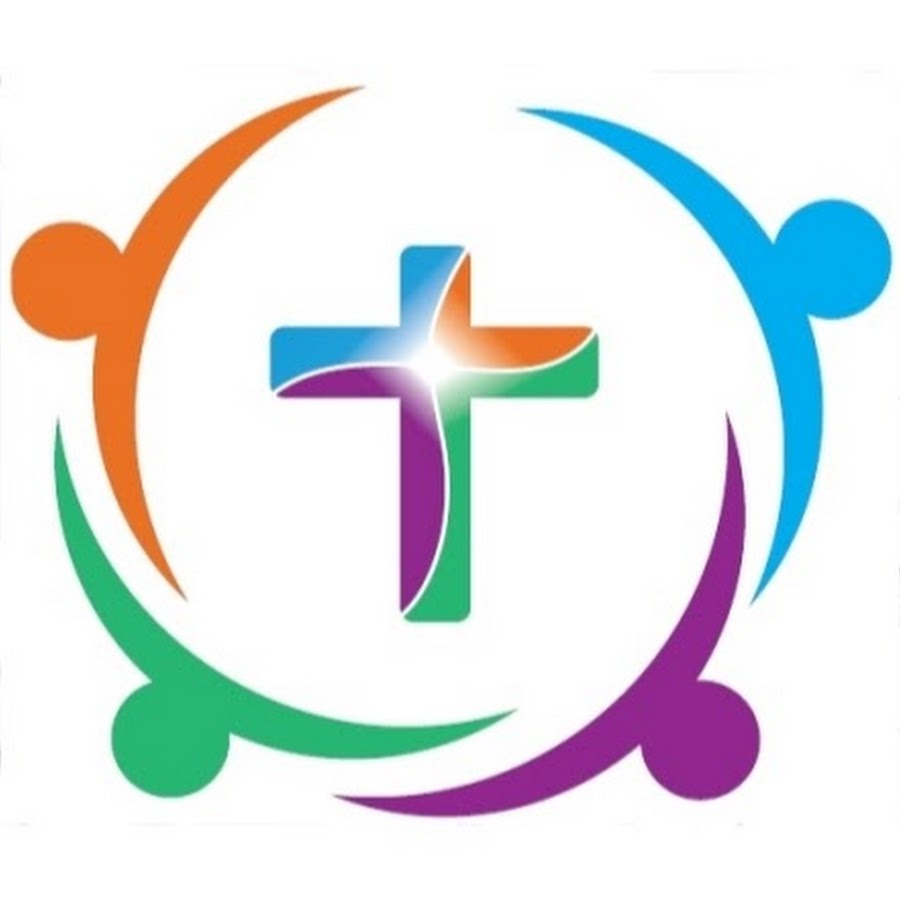 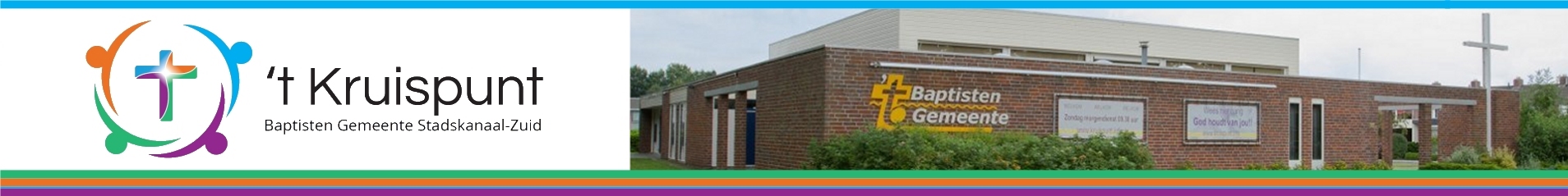 September 2024
‘


Deel II’ is het thema van de dienst van startzondag. Want het verhaal is nog niet af. Voor ons als gemeente begint een nieuw seizoen. Het jaar is al even onderweg, maar een heel nieuw schooljaar en gemeentejaar ligt voor ons. Een nieuw hoofdstuk ook. ‘Deel II’ is ook het thema omdat we doorgaan op het Bijbelgedeelte van de slotzondag. Daar hadden we het over de ontmoeting van Jozua en de generaal en de uitnodiging van God om in Zijn plan te stappen. Rondom de geschiedenis van Jozua en de inname van Jericho zijn nog twee andere mensen die een belangrijke rol spelen in het verhaal en die ons iets te zeggen hebben.
September 2024
Startzondag: Zondag 15 september is het de startzondag. We willen de dienst feestelijk afsluiten met wat lekkers. De vraag is dus “Neem wat lekkers mee voor een ander.” We laten ons graag verrassen. 

START (uw motor) ZONDAG.  Zondag 15 september is het startzondag, er ontstond bij een groepje motorrijdende mannen een plan om die zondag met elkaar de motoren te STARTEN vanaf de kerk. We gaan die dag een mooie toertocht in de omgeving maken op onze motoren en beginnen deze rit na de ochtenddienst gezamenlijk vanaf het kerkplein. Een ieder die mee wil, kan op de motor naar de kerk komen (na de dienst aansluiten is natuurlijk ook prima). Na de dienst en een kop koffie vertrekken we



50+ middag van de 50+ Op 25 september willen we weer een 50+middag houden. Aan het begin van het seizoen 2024-2025 laten we u weten dat we weer een gezellige middag voor en met u willen organiseren. Na een lange vakantieperiode hebben we er weer zin in. Ik hoop u ook. We beginnen ‘s middags om half drie en het duurt tot ongeveer kwart over 5 – half 6. We eindigen altijd met een broodmaaltijd. Ook gaan we deze keer het spel pakjes pikken met u spelen. Dus dat is weer veel lol met elkaar. We nodigen u uit om deze middag met ons mee te vieren.
Oktober 2024
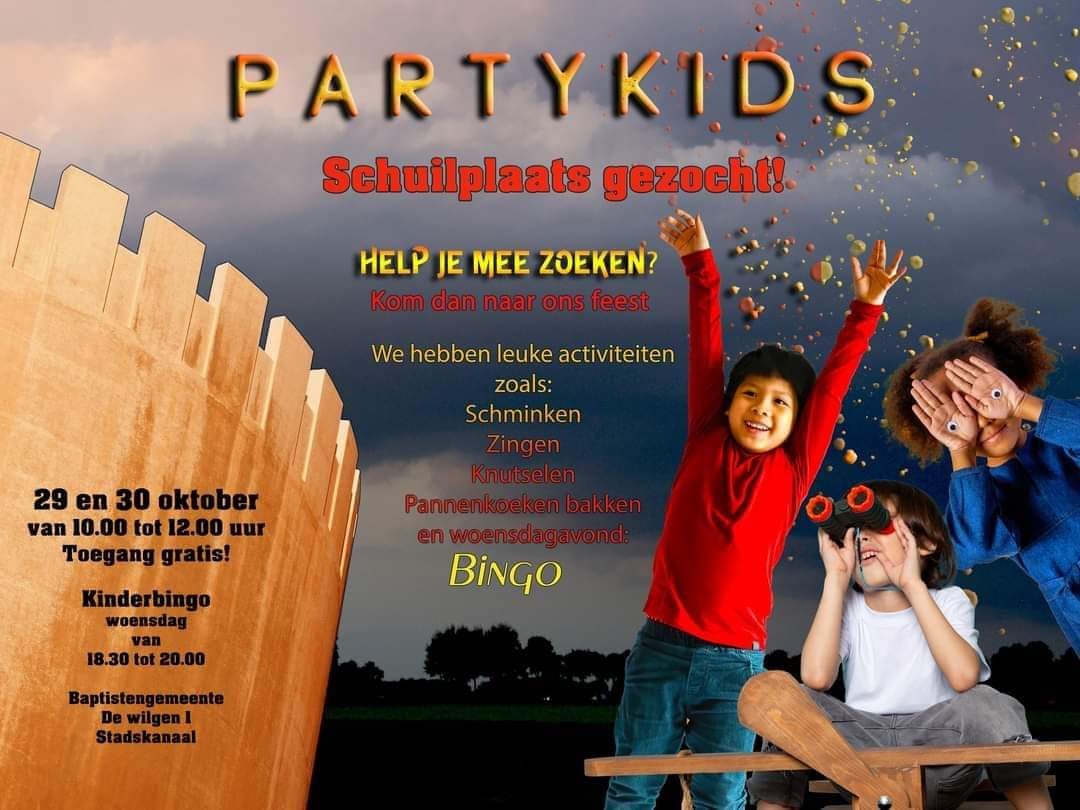 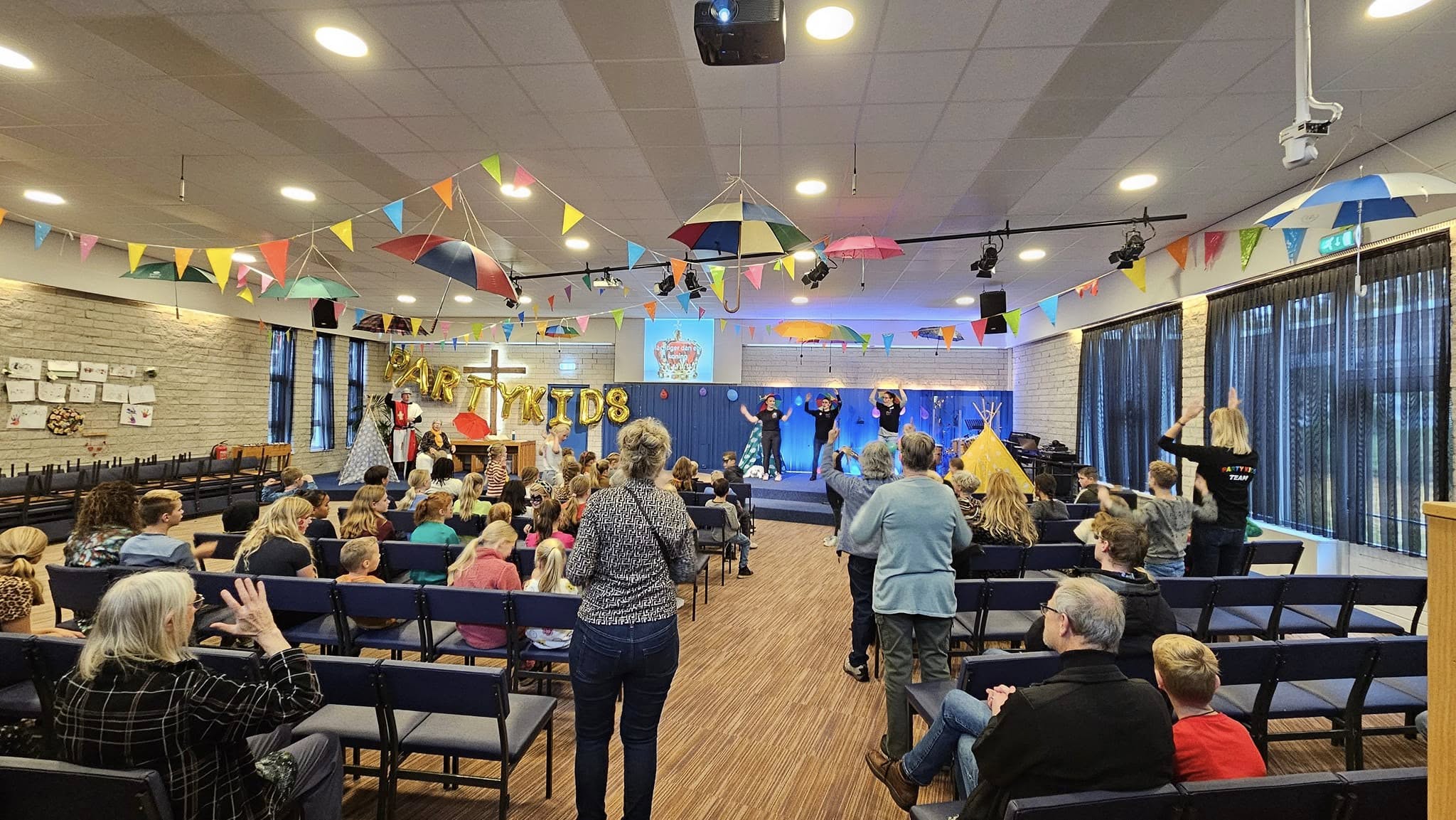 Oktober 2024
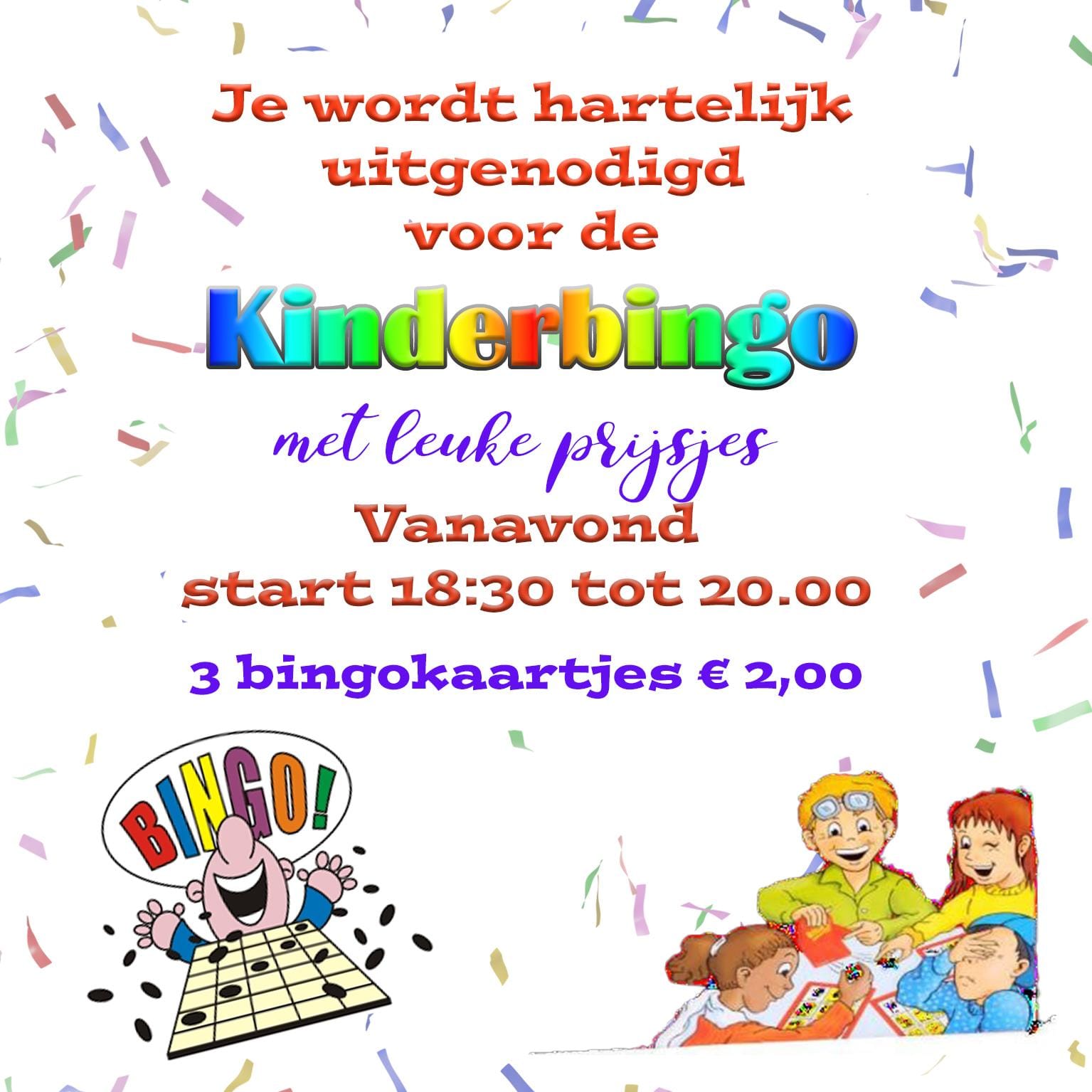 November 2024
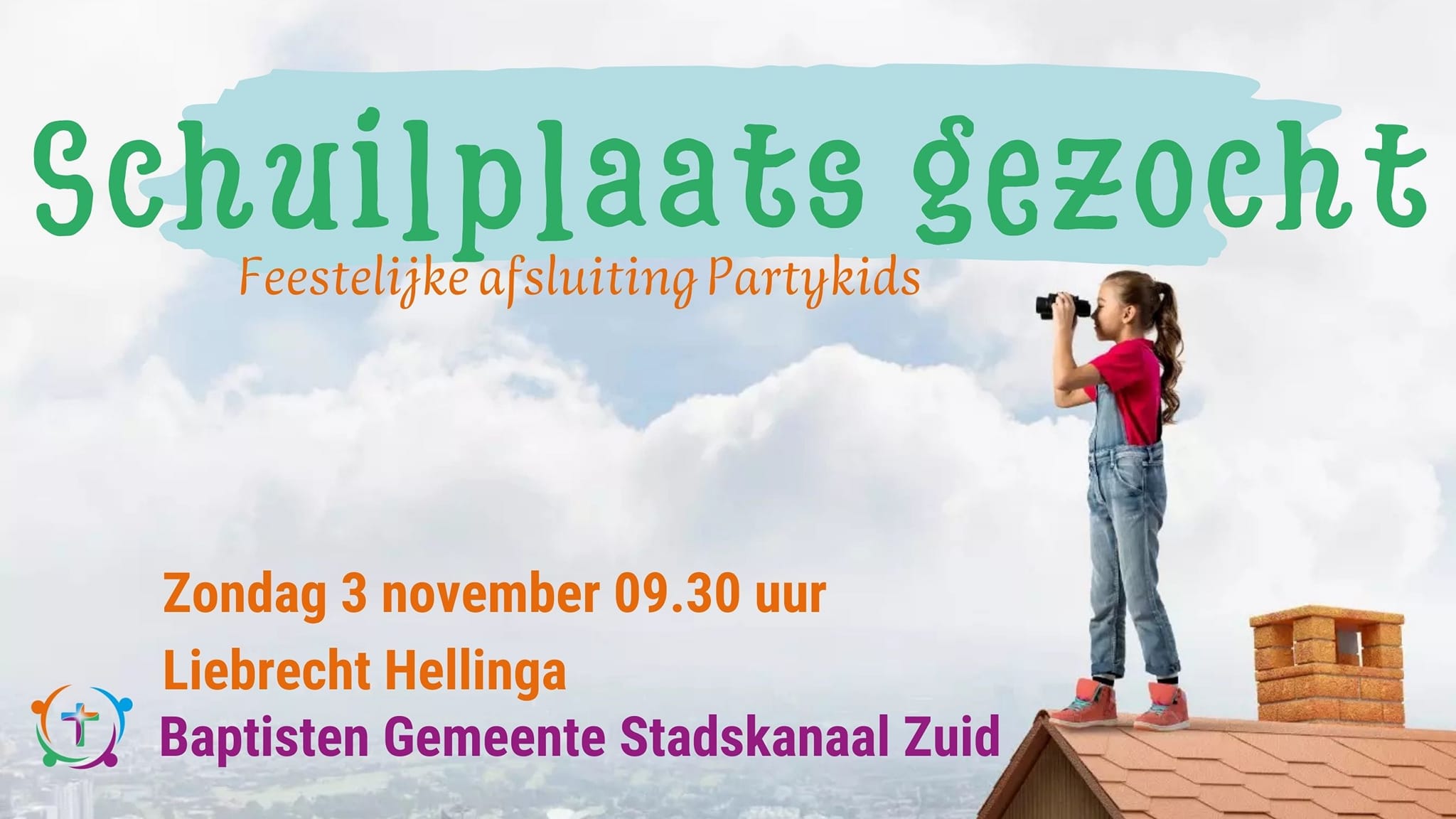 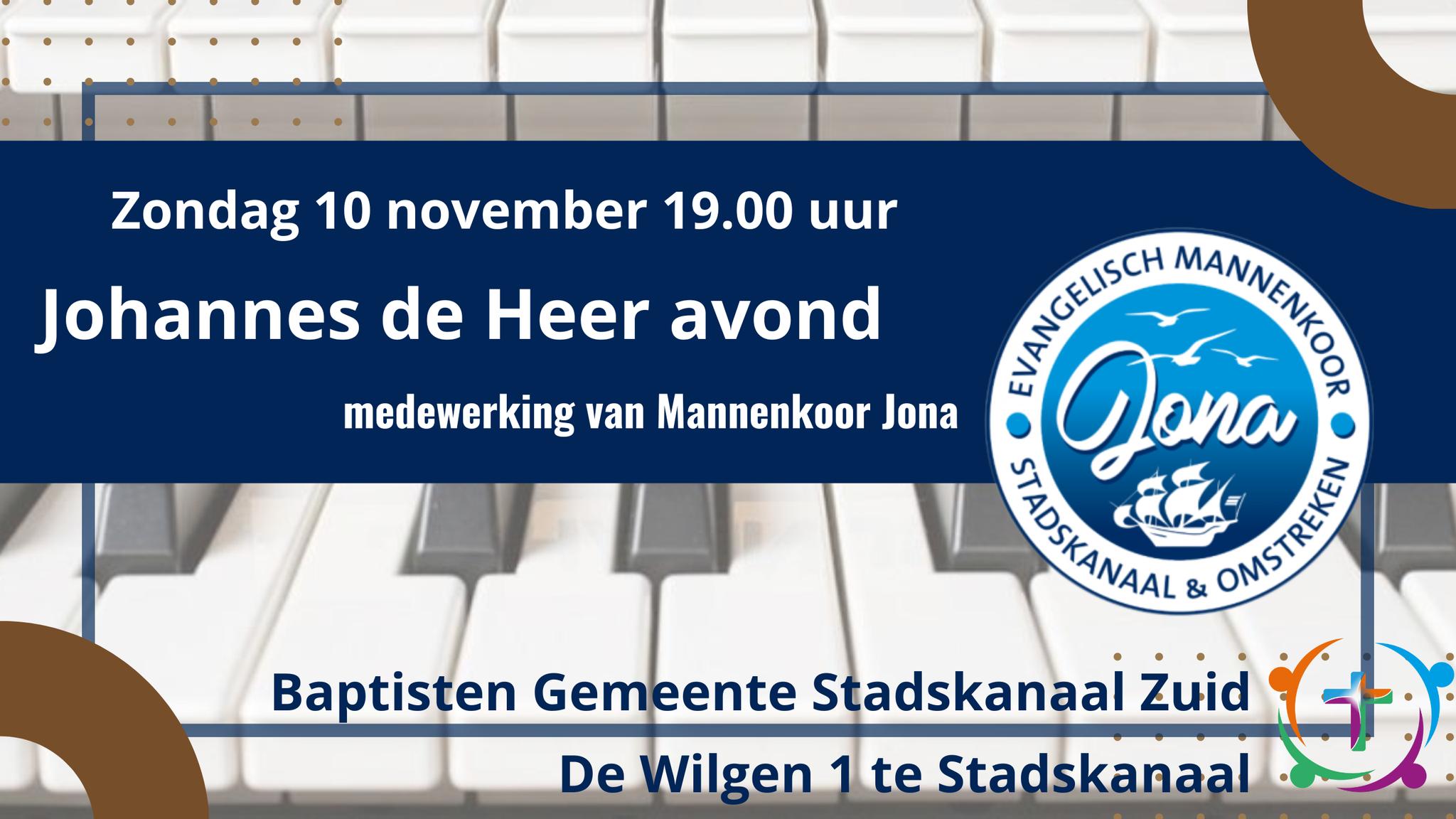 November 2024 sint maarten 11 nov..jeugddienst….bevestiging nieuwe raadsleden
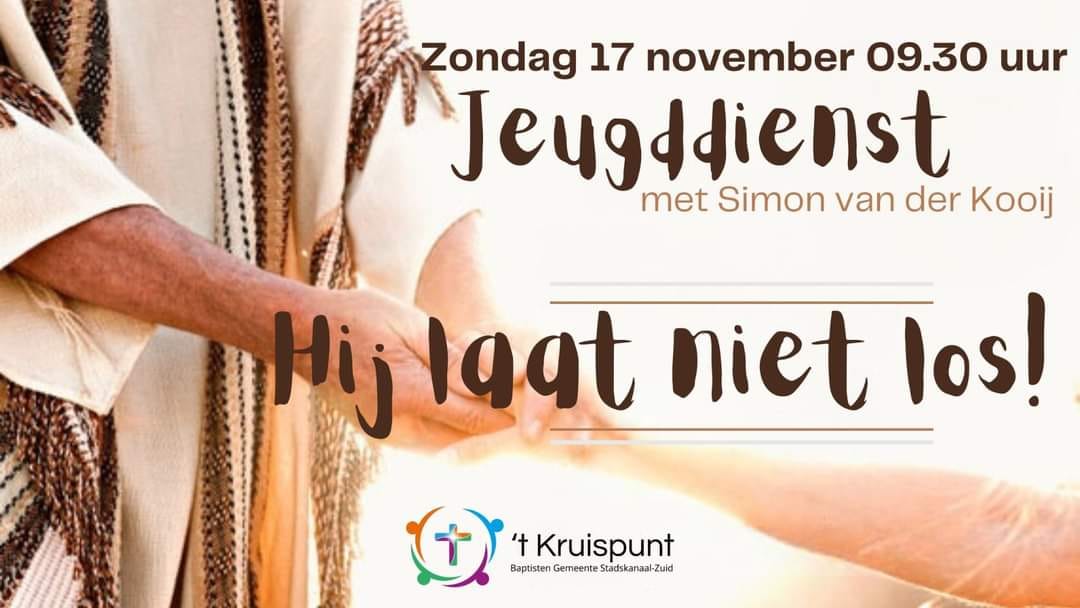 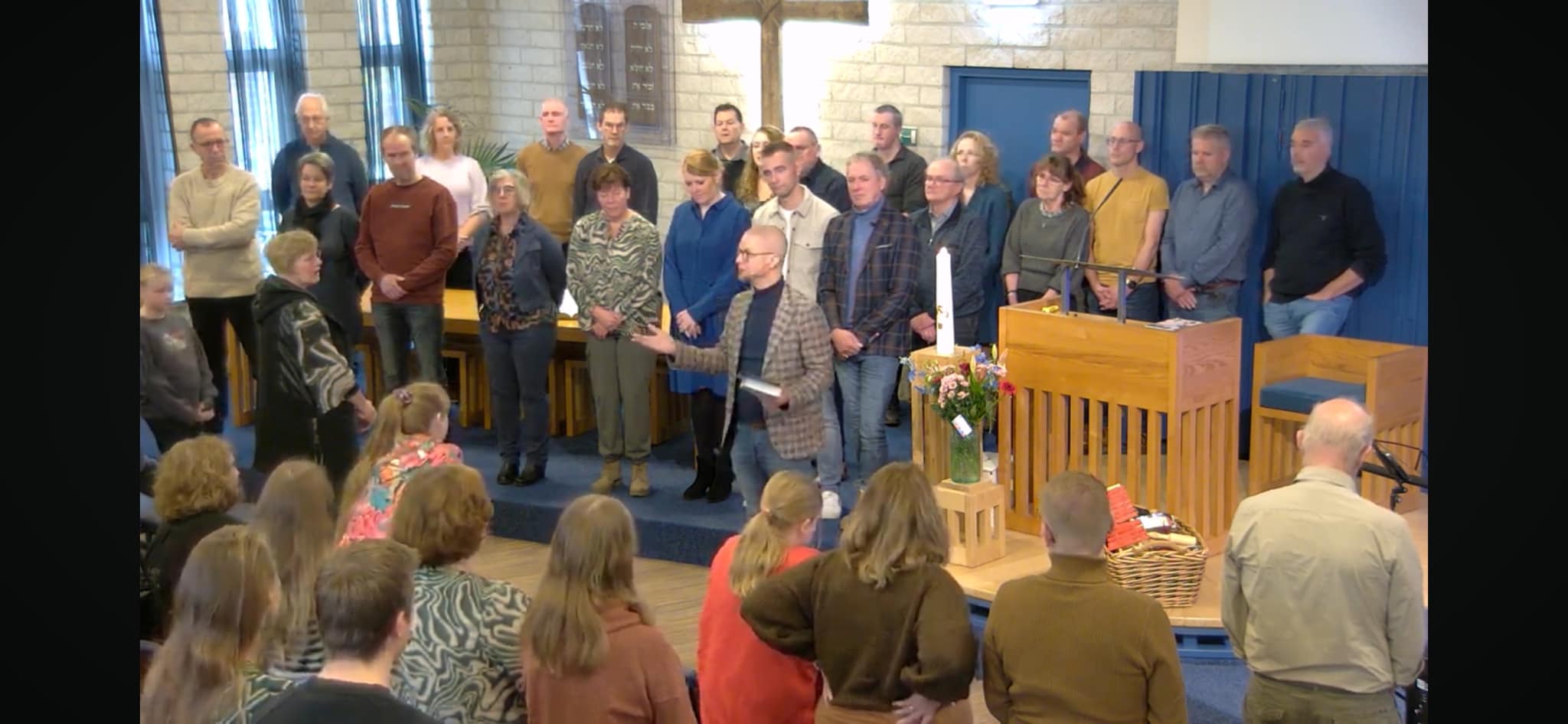 December 2024
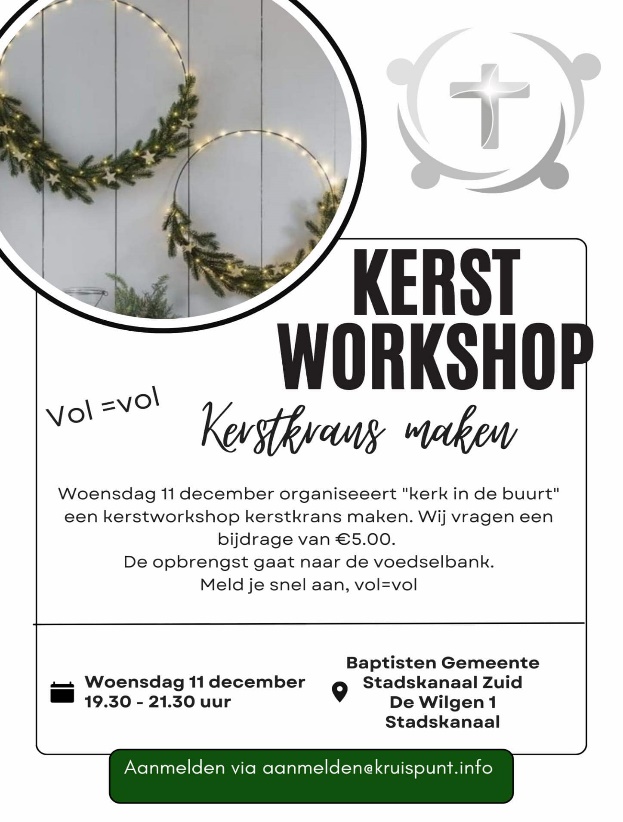 Zondag 1 dec……
met Fien en Tessa
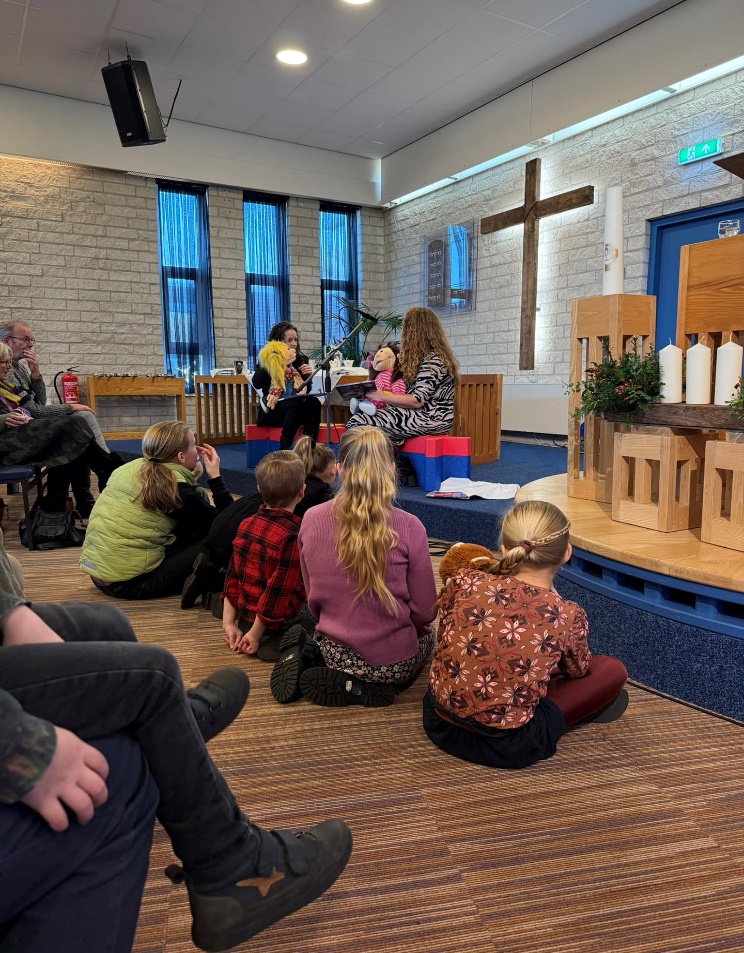 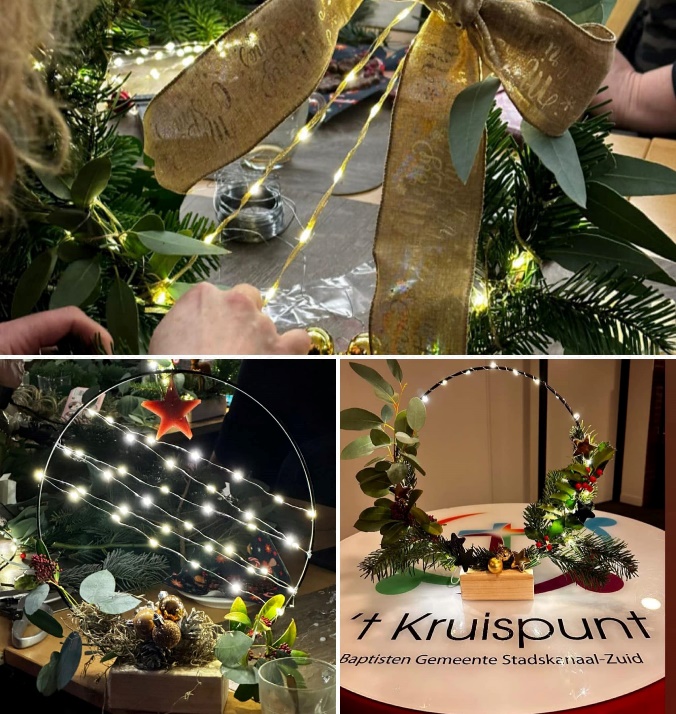 13 dec. MoonlightshoppingGezinsdienst Pagedal 15 december 2024
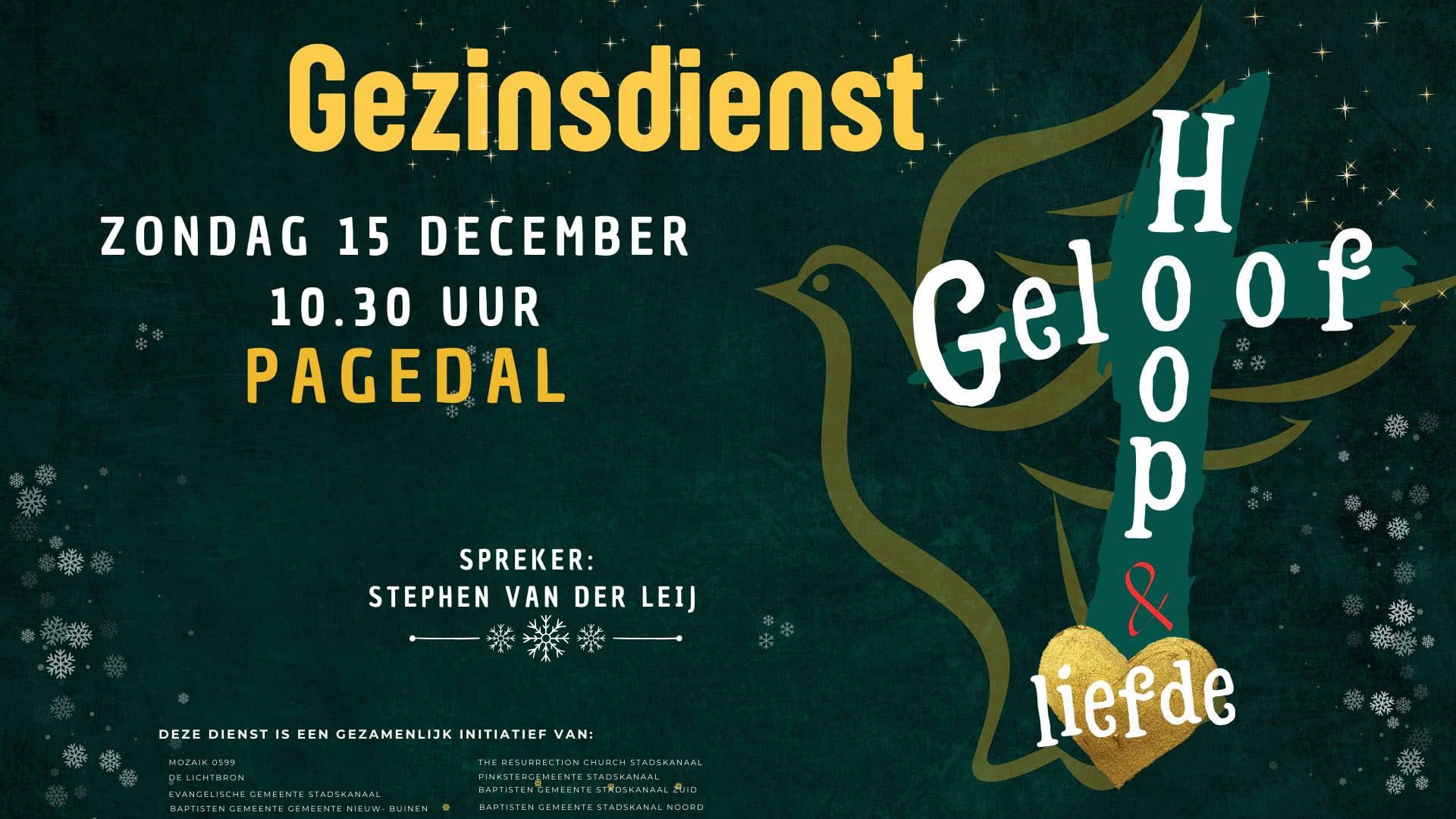 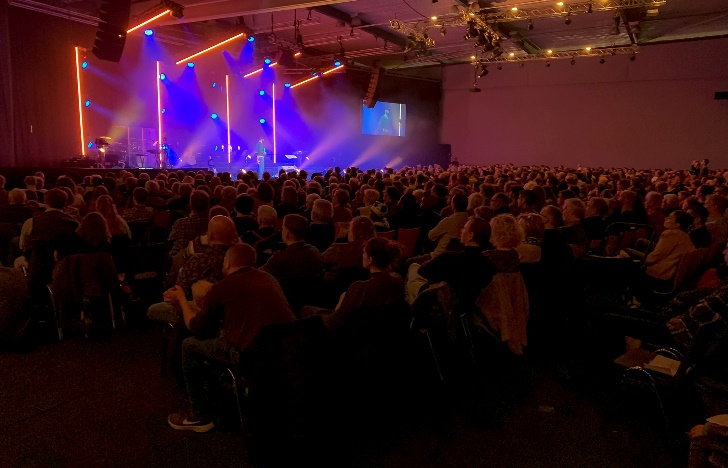 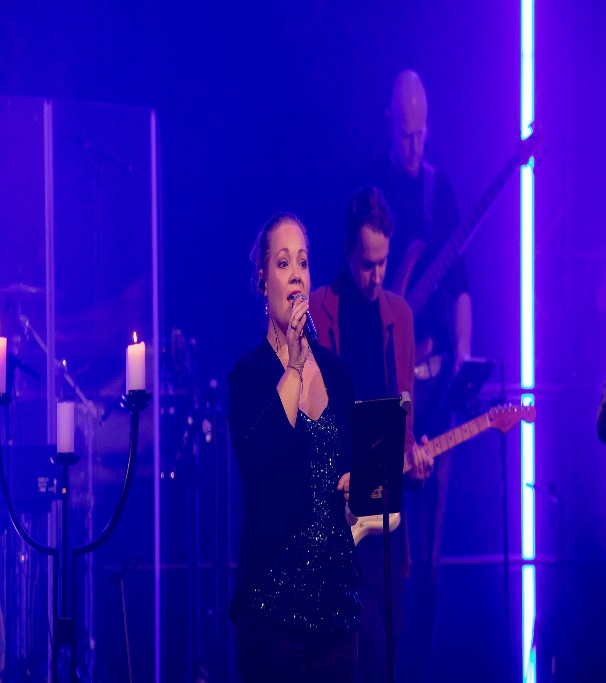 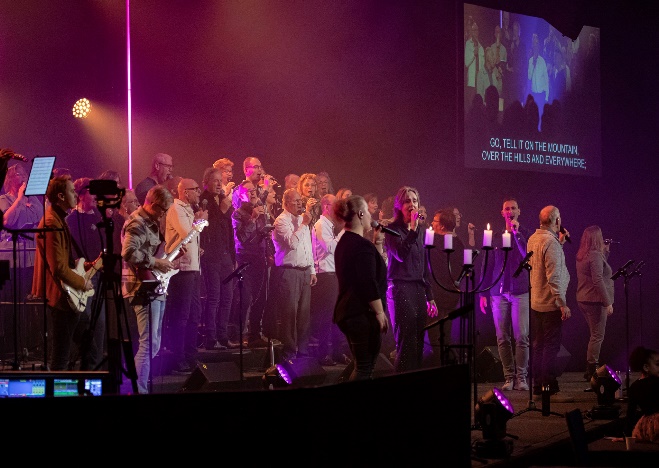 Gezinsdienst Pagedal 15 december 2024
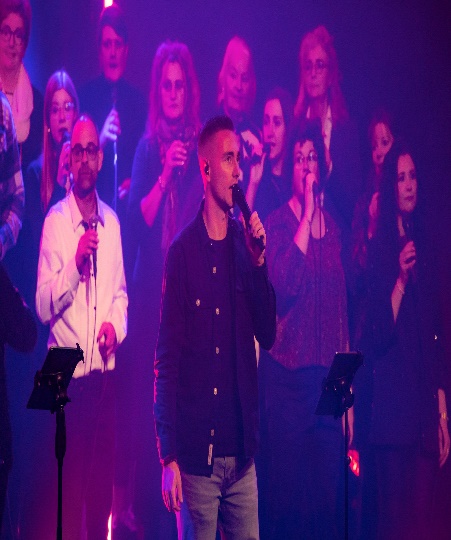 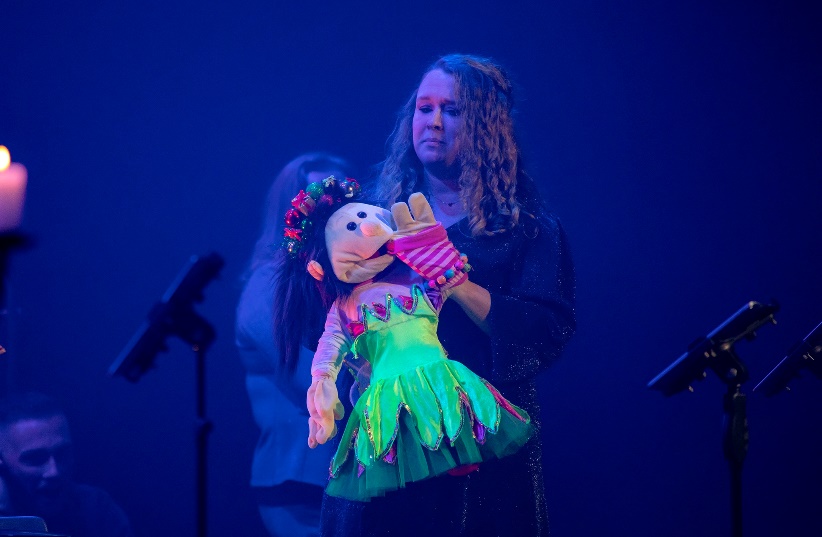 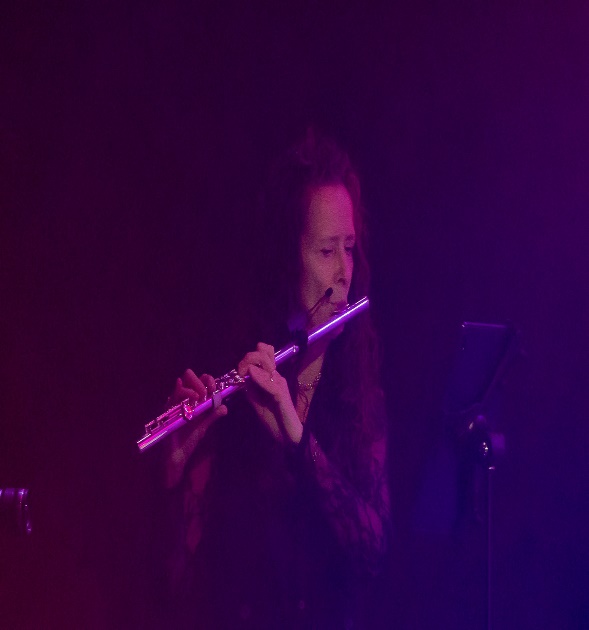 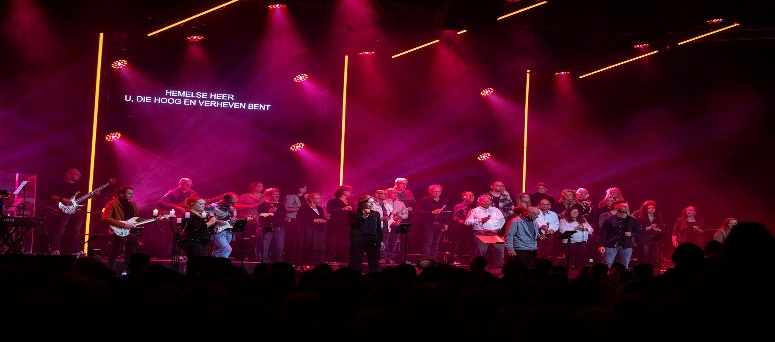 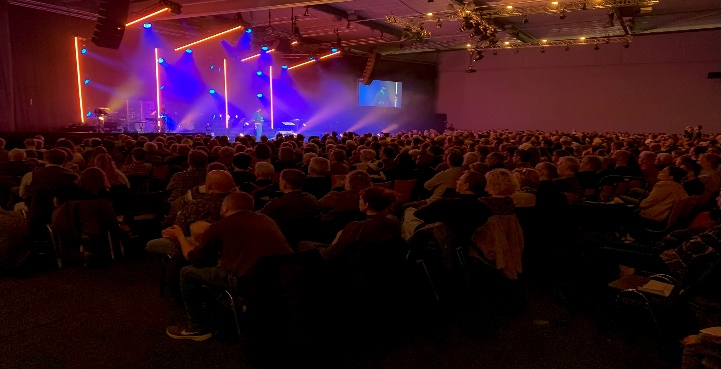 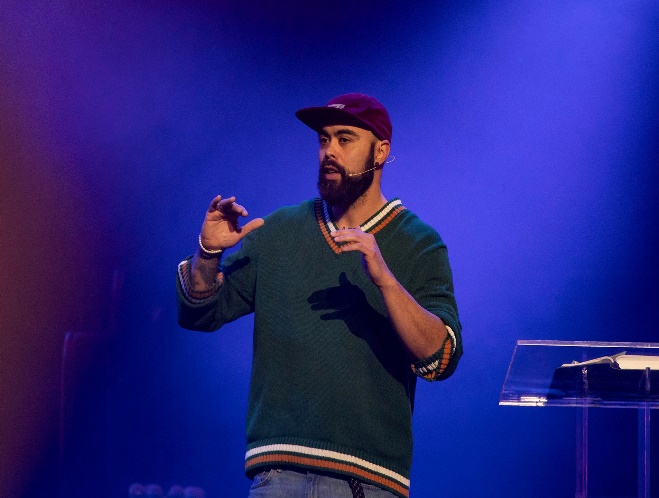 Kerst 2024
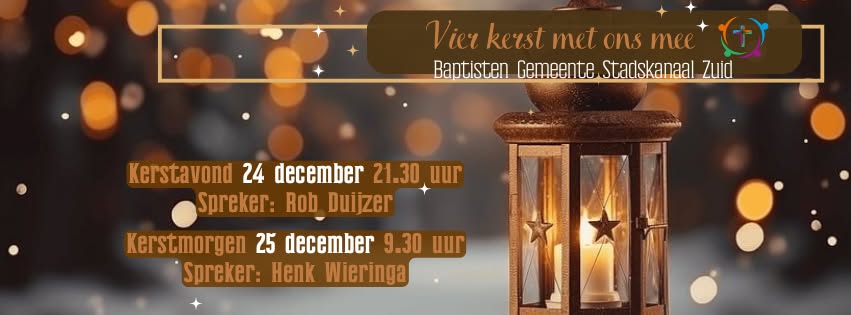 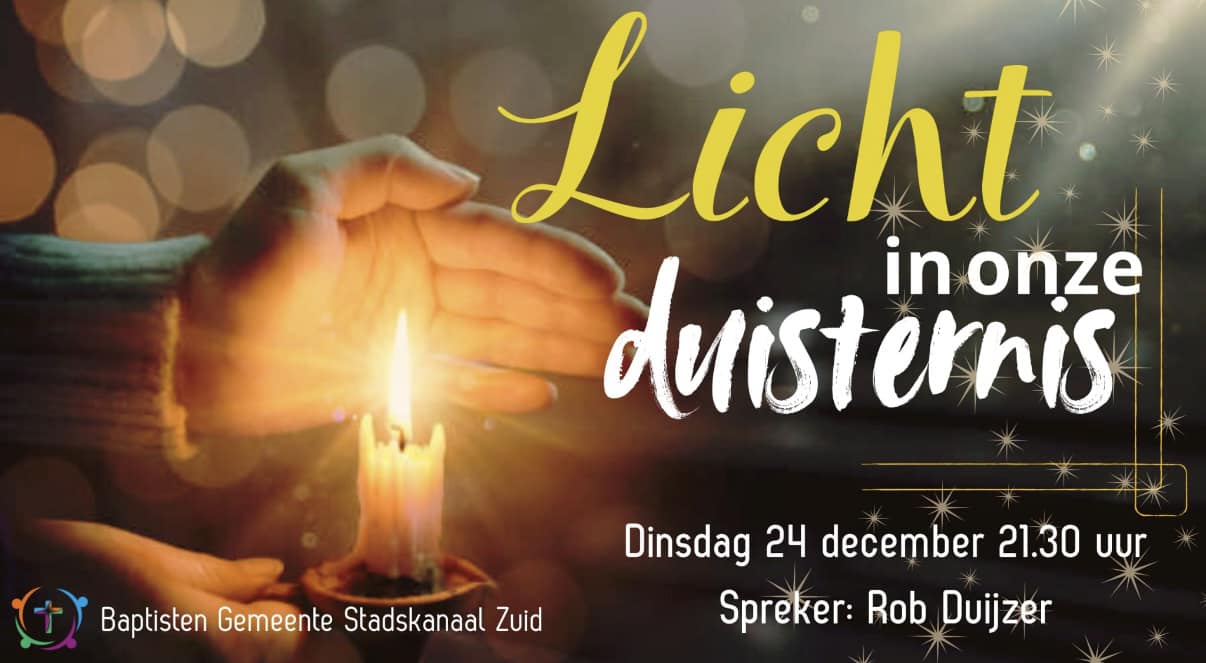 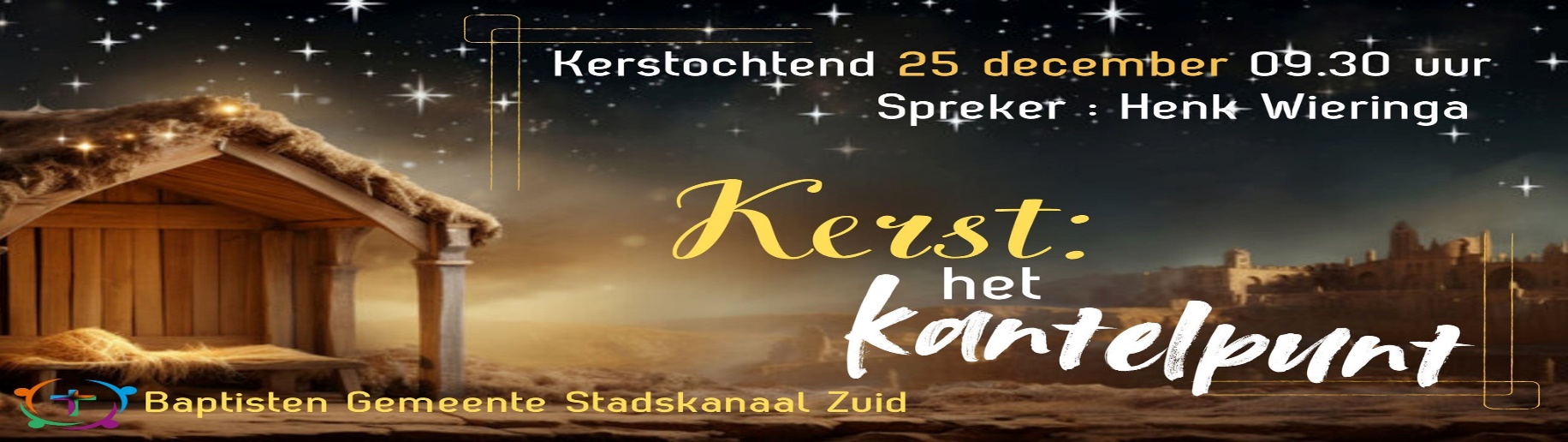 Kerst 2024
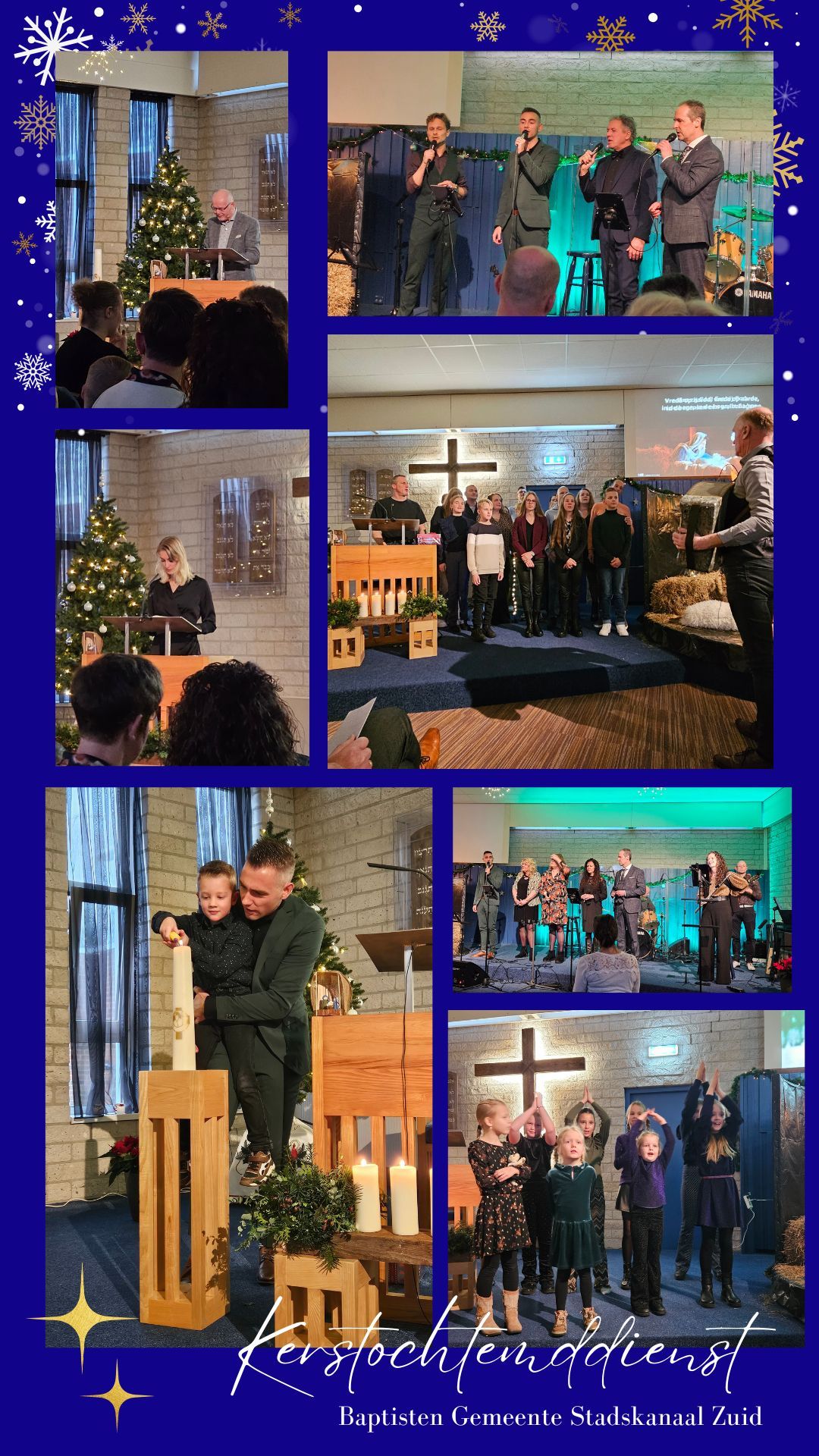 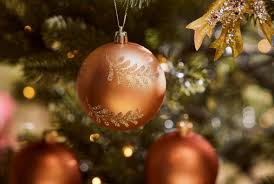 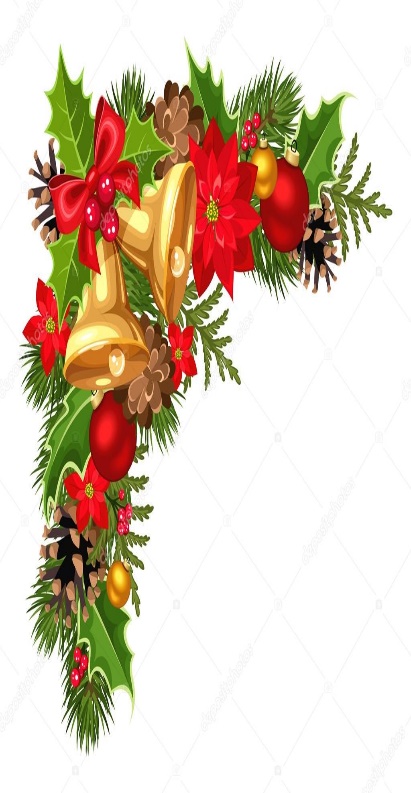 Samenkomsten en techniek
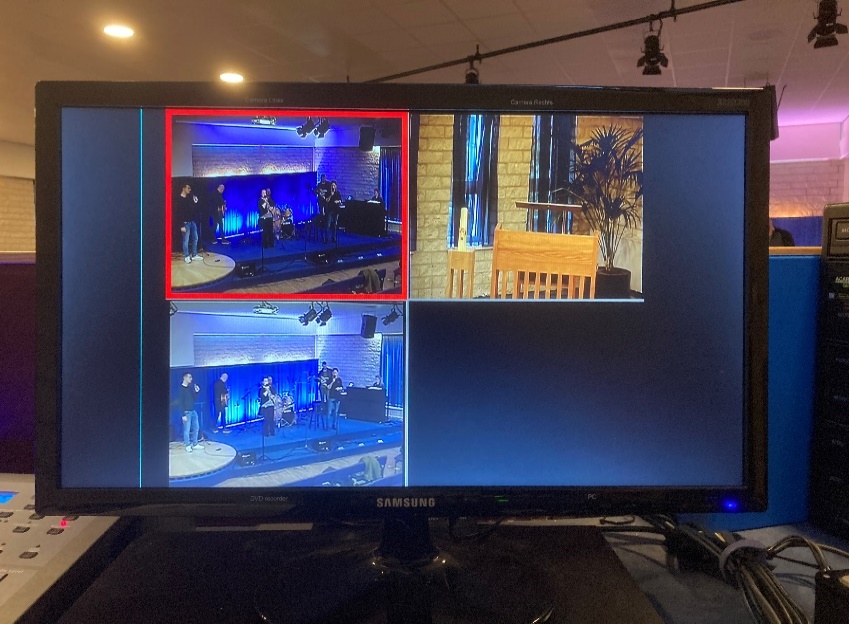 Muziek team
Beamer team
Geluid team
Beeldteam
Sprekerslijst en medewerking zondagmorgendiensten

Beroepingscommissie
Jeugdwerk:
Commissie jeugdwerk
Kids2be
Crea kids
Amazing Kids &Blessed Kids
Summer kids
Party Kids
Teens4life
Youth4life
Kids 4Life
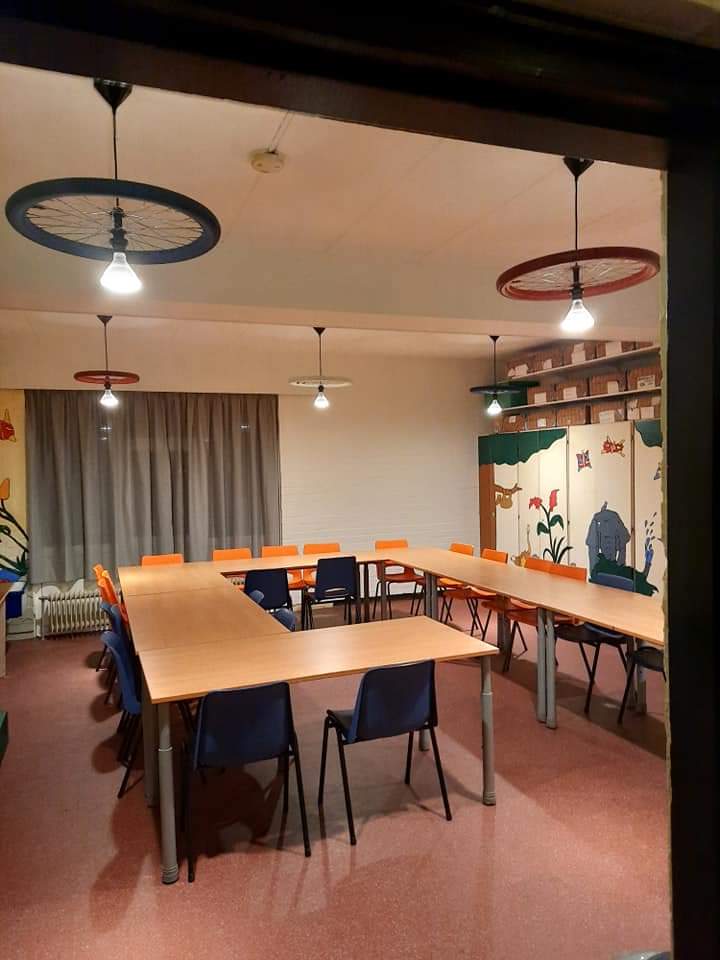 Verenigingen
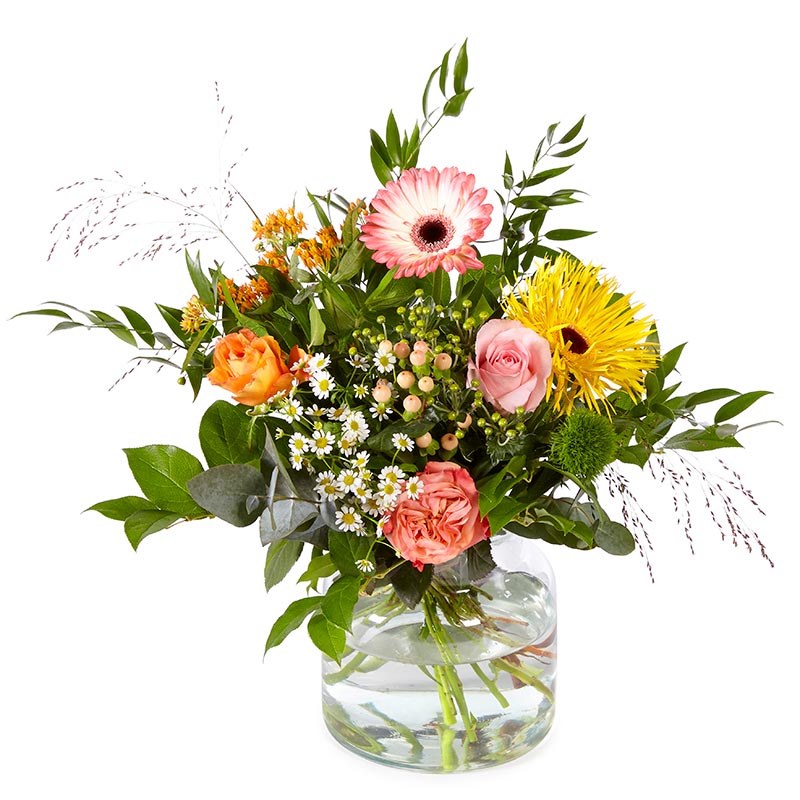 Vrouwencontact
Mannenvereniging
50+ groep
Commissie bijzondere diensten
Eetclub 
Bloemendienst
Kerk in de buurt
Moedergroep ‘t Kruispunt
Voedselbank
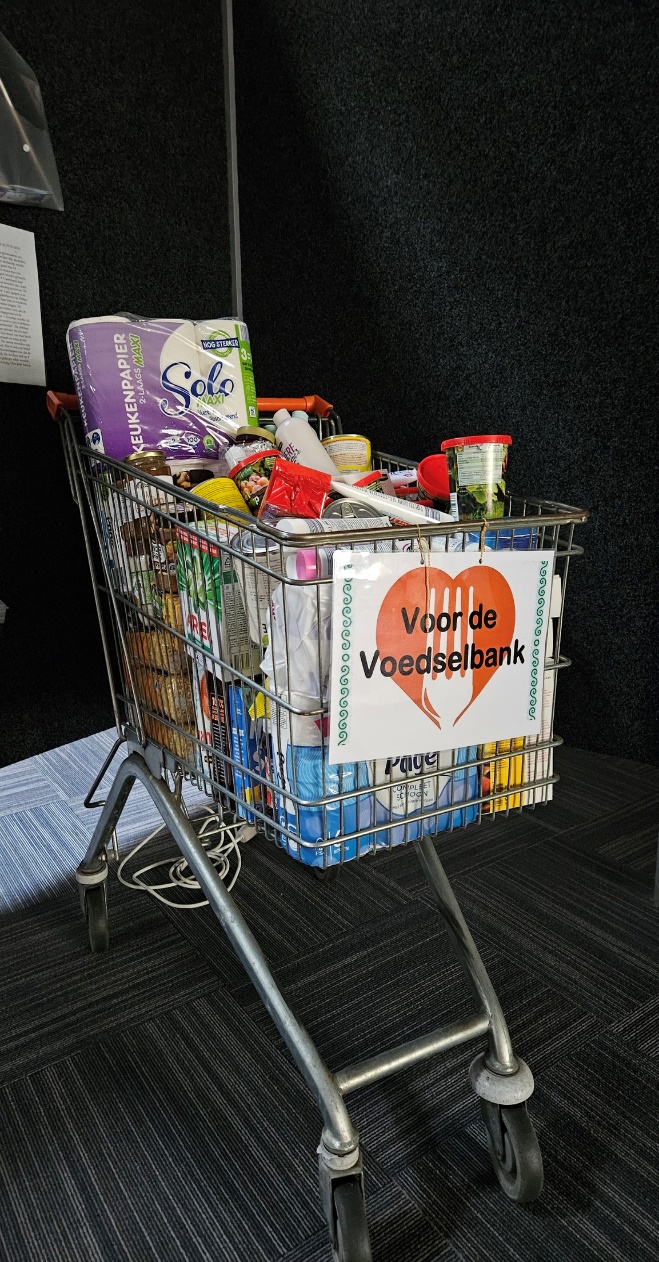 Communicatie en PR:
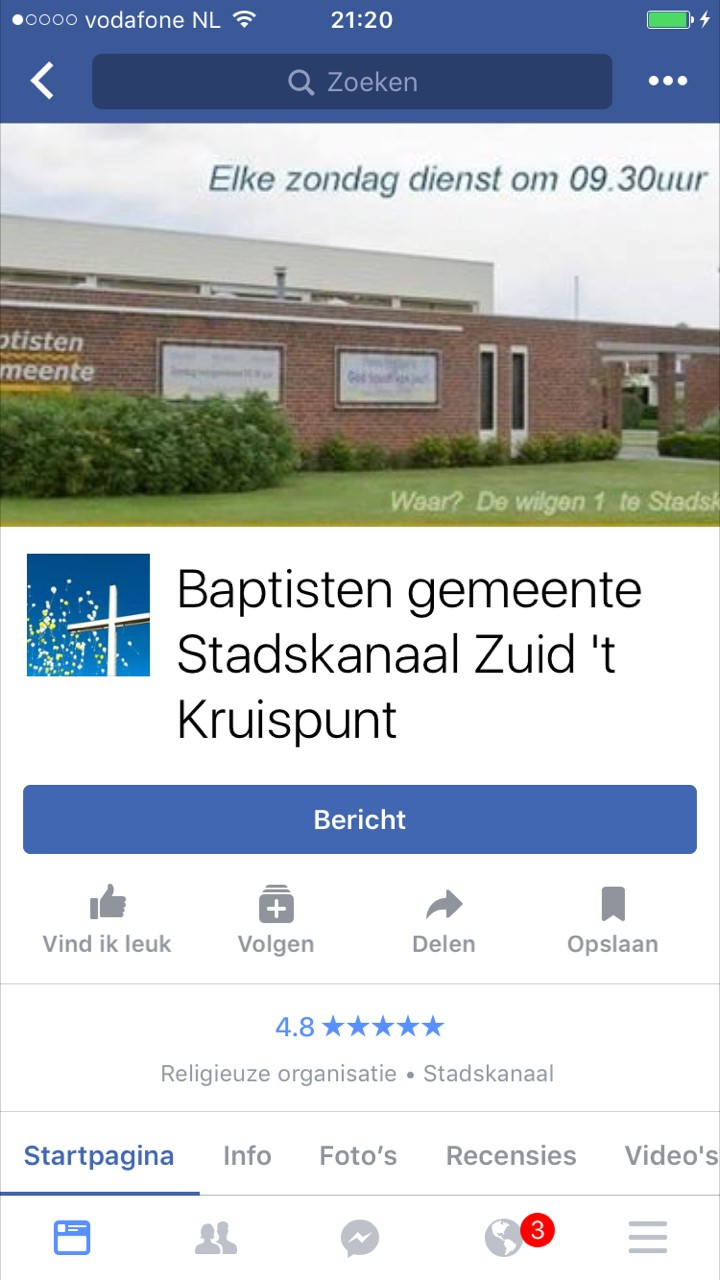 Wegwijs
Nieuwsbrief
Website ‘t Kruispunt 
Facebook
Scipio
Spandoeken voor op de kerk
Beheer
Beheer en onderhoud
Tuinonderhoud 
Huishoudelijke dienst/ kosters
Secretariaat 
Vervoersdienst
Vorming en Toerusting, Uniezaken
Kringenwerk
 Wakker in Gods wereld
 Uniezaken
 Vertrouwenspersonen
Ons doel voor 2025 blijft :  Samen Jezus Christus dienen in woord en daad!
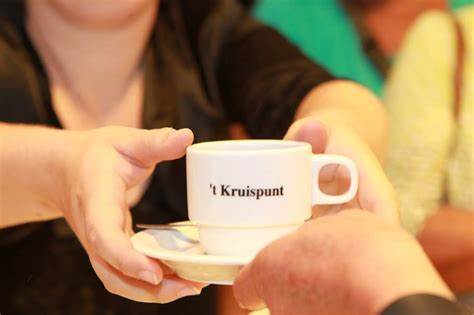 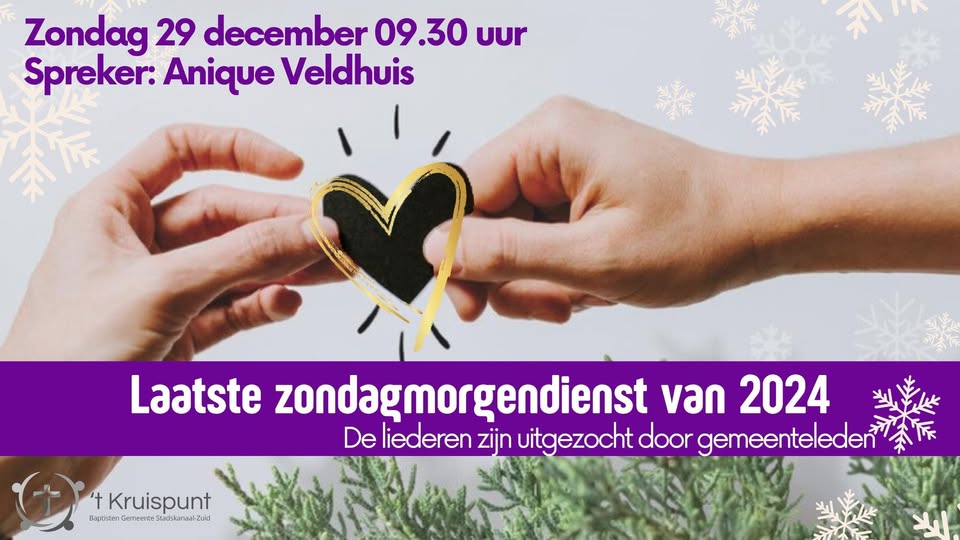